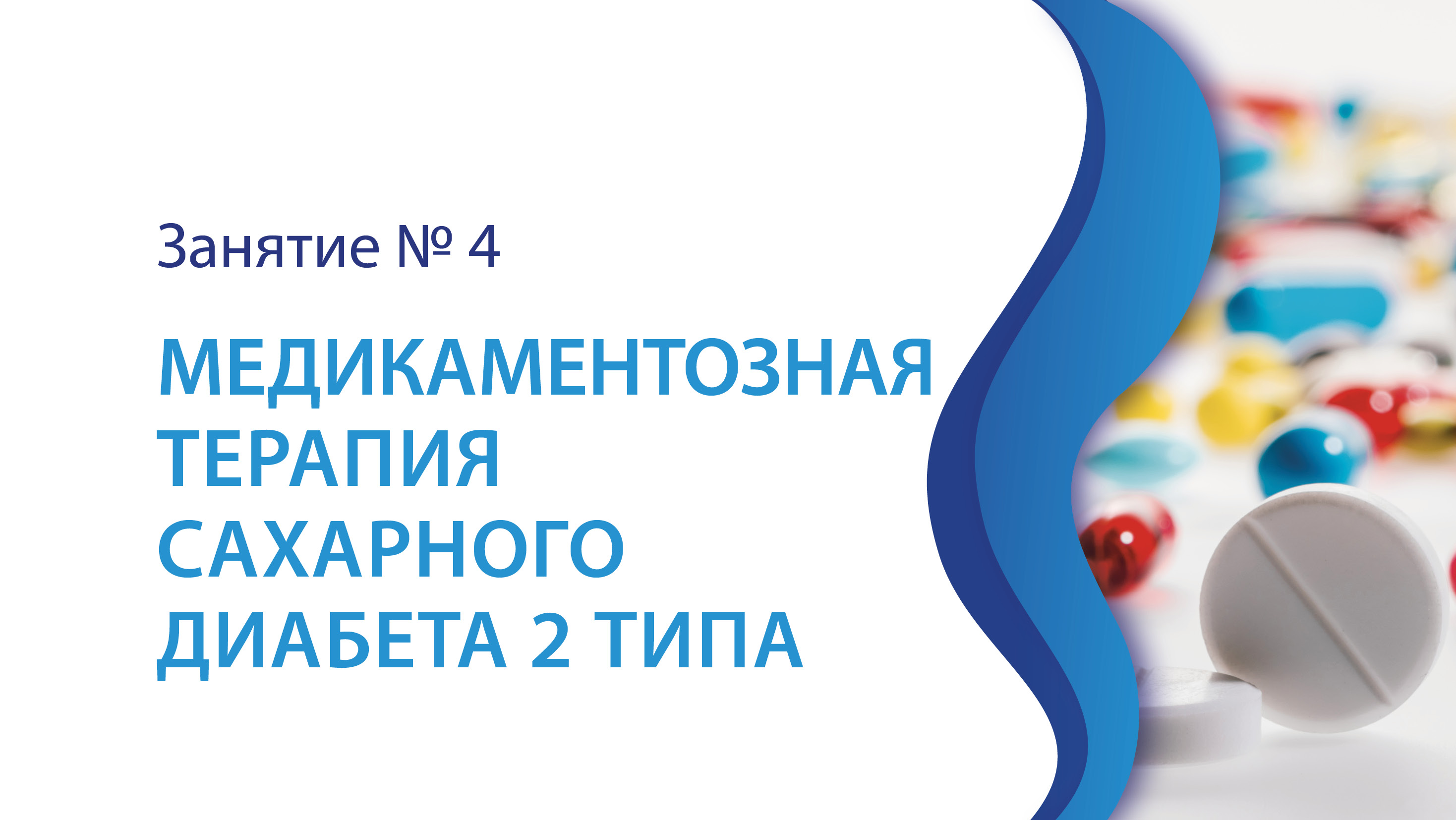 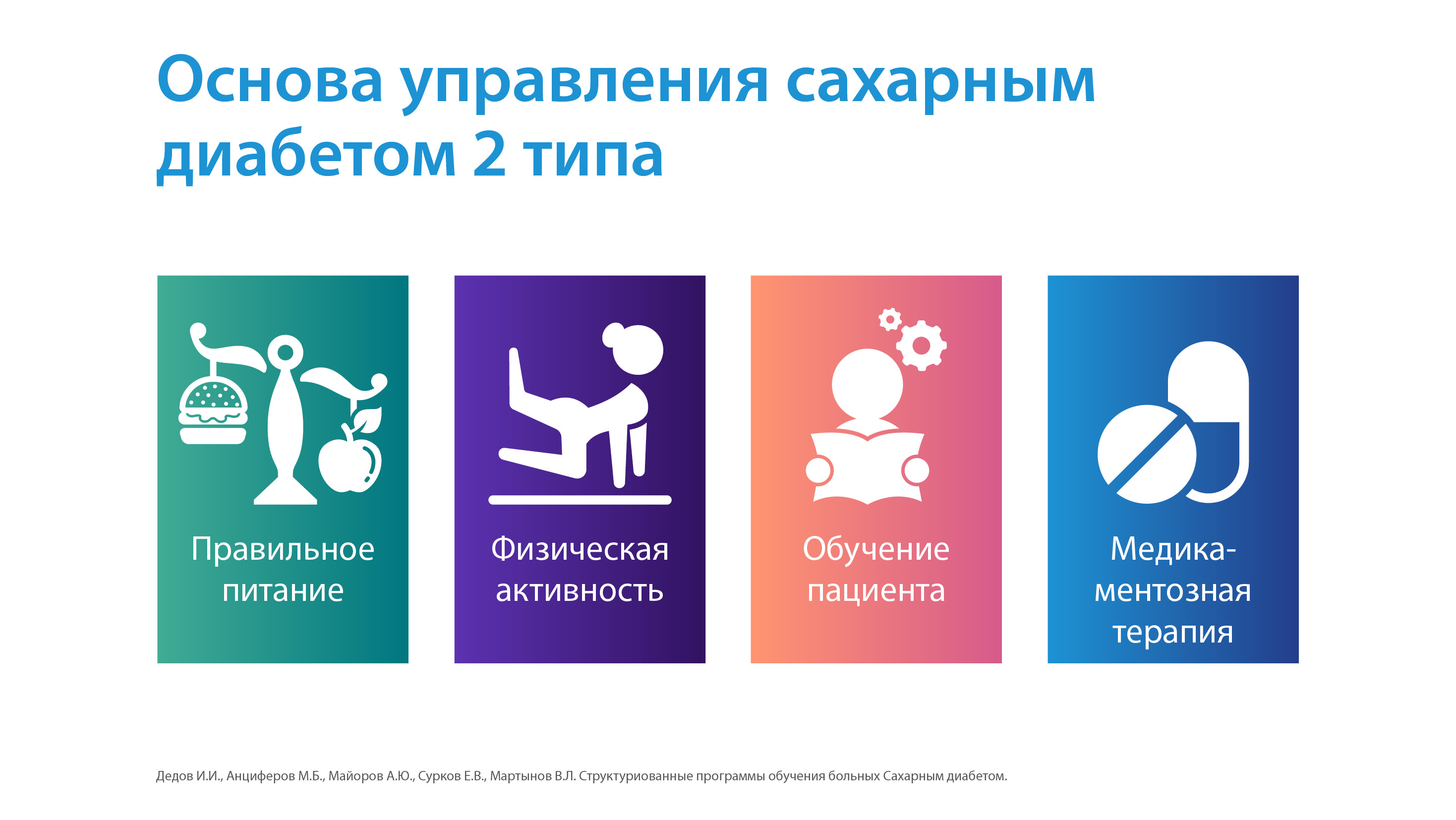 [Speaker Notes: На современном этапе развития диабетологии принято использовать именно термин « управление» Сахарным диабетом 2 типа, так как термин «лечение» не отражает комплекс всех мероприятий, необходимых для успешной жизни с таким заболеванием. Данный комплекс включает диетотерапию, физическую активность, обучение и участие пациента и медикаментозная таблетированная или инсулинотерапия.]
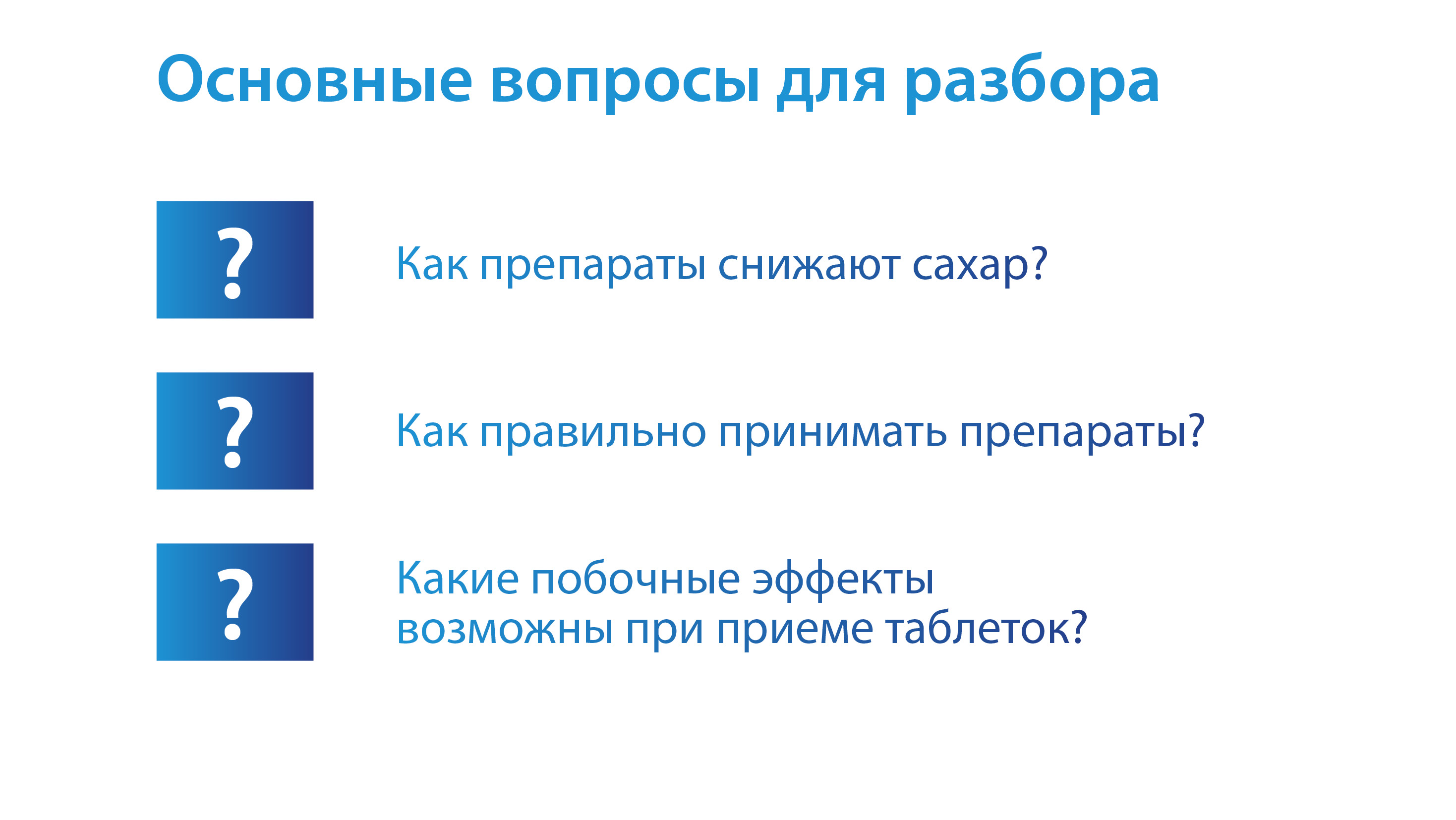 [Speaker Notes: Врач на приеме  спрашивает пациента, какие препараты он принимает в каком режиме. Часто мы слышим утвердительный ответ, но при уточняющих вопросах (когда и сколько таблеток ?) пациенты теряются и мы слышим такие ответы:
«принимала, но не каждый день, берегу печень», 
«часто забываю принимать и вообще я и так много пью таблеток от сердца»,
 «если сахар с утра хороший, то могу и не принимать таблетки».
Многие спрашивают: «Доктор, у этого лекарства много побочных эффектов?! А моя соседка пьет другие таблетки. Может, мне тоже такие принимать?».
Таких примеров множество. Даже самые ответственные пациенты периодически нарушают режим. Как следствие сахарный диабет прогрессирует, вместе с ним и  атеросклероз, гипертония и другие осложнения.  Данная проблема широко распространена во всем мире, даже в развитых странах. Решается она одним путем-обучение пациента, чтобы у него было четкое понимание как работают назначенные таблетки в его организме (на что влияют, снижая сахар крови).
Сегодня мы разберемся:
что представляют собой различные лекарства, назначаемые при СД 2 типа,
где в нашем организме они имеют точки приложения и
когда их следует принимать, чтобы получить максимальный эффект.]
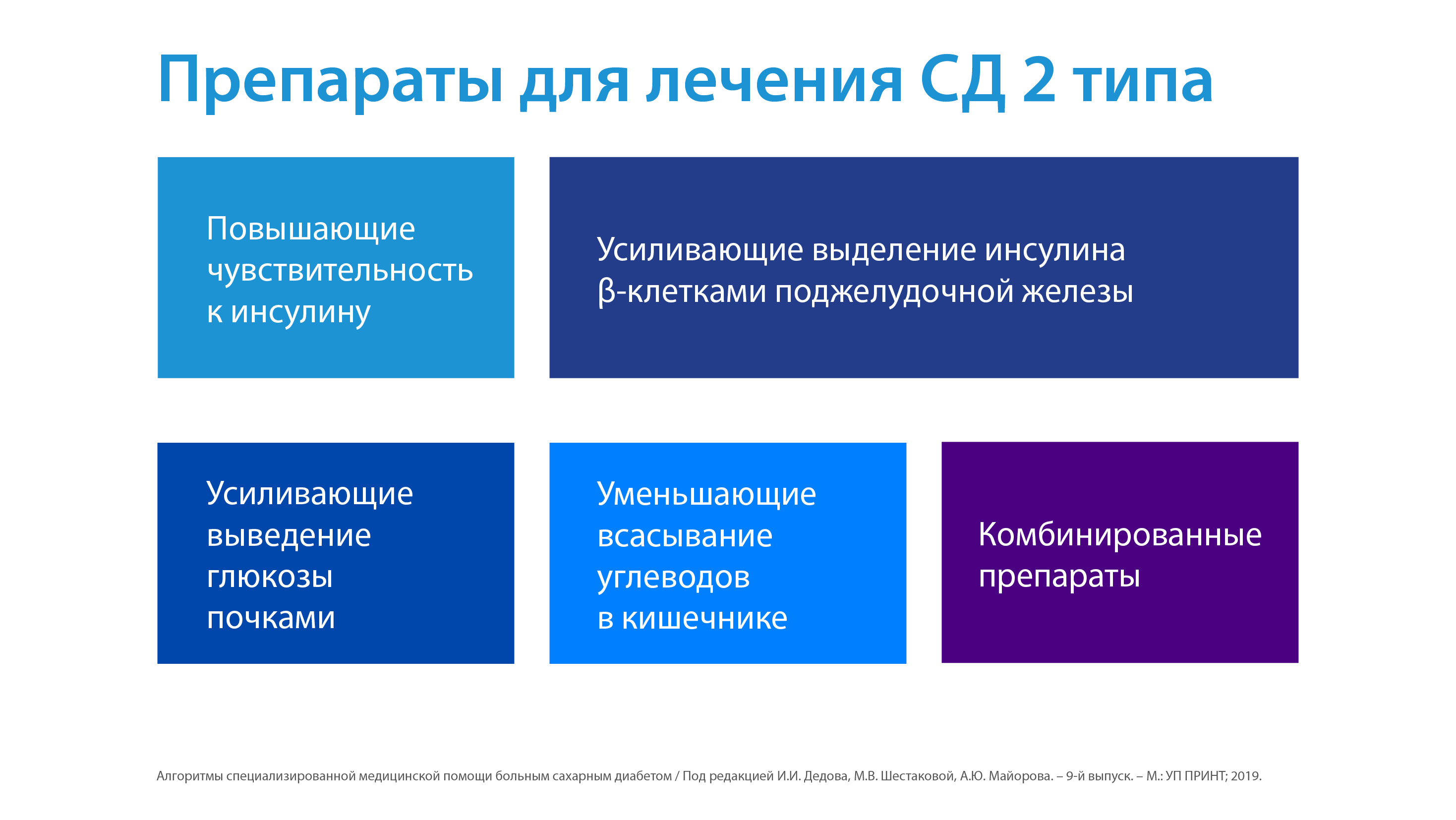 [Speaker Notes: На сегодняшний день имеются следующие группы таблетированных лекарственных средств для СД 2 типа:
Улучшающие действия инсулина на уровне клеток (повышающие чувствительность к инсулину); 
Уменьшающие всасывание углеводов в кишечнике;
Усиливающие выделение инсулина бета-клетками поджелудочной железы;
 Усиливающие выведение глюкозы почками;
  Комбинированные препараты.]
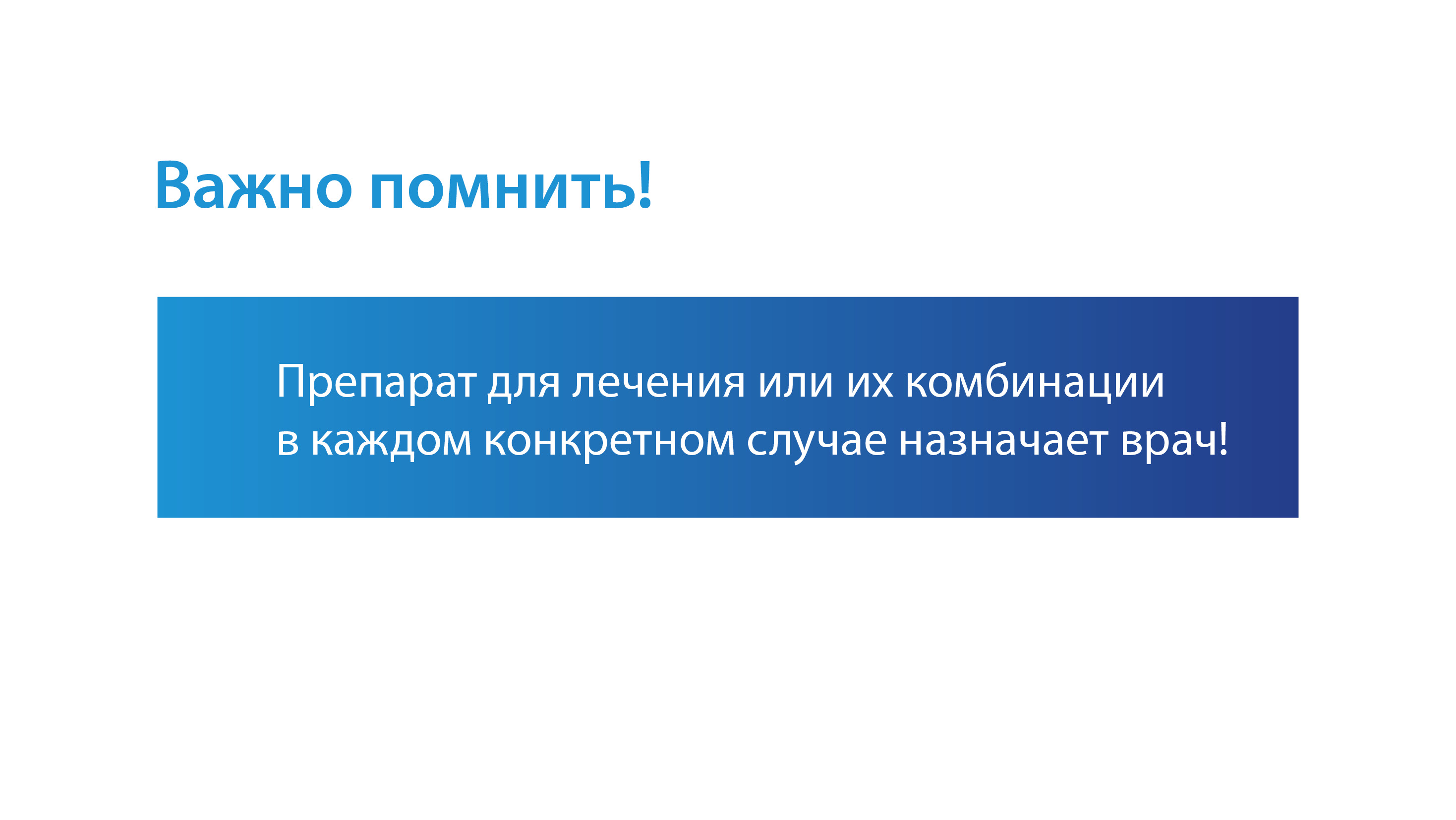 [Speaker Notes: Выбор препарата для лечения или их комбинации в каждом конкретном случае, а также дозы полностью находятся в компетенции врача и подбираются индивидуально! Ведь каждое лекарство имеет свои особенности, определенные преимущества и противопоказания.]
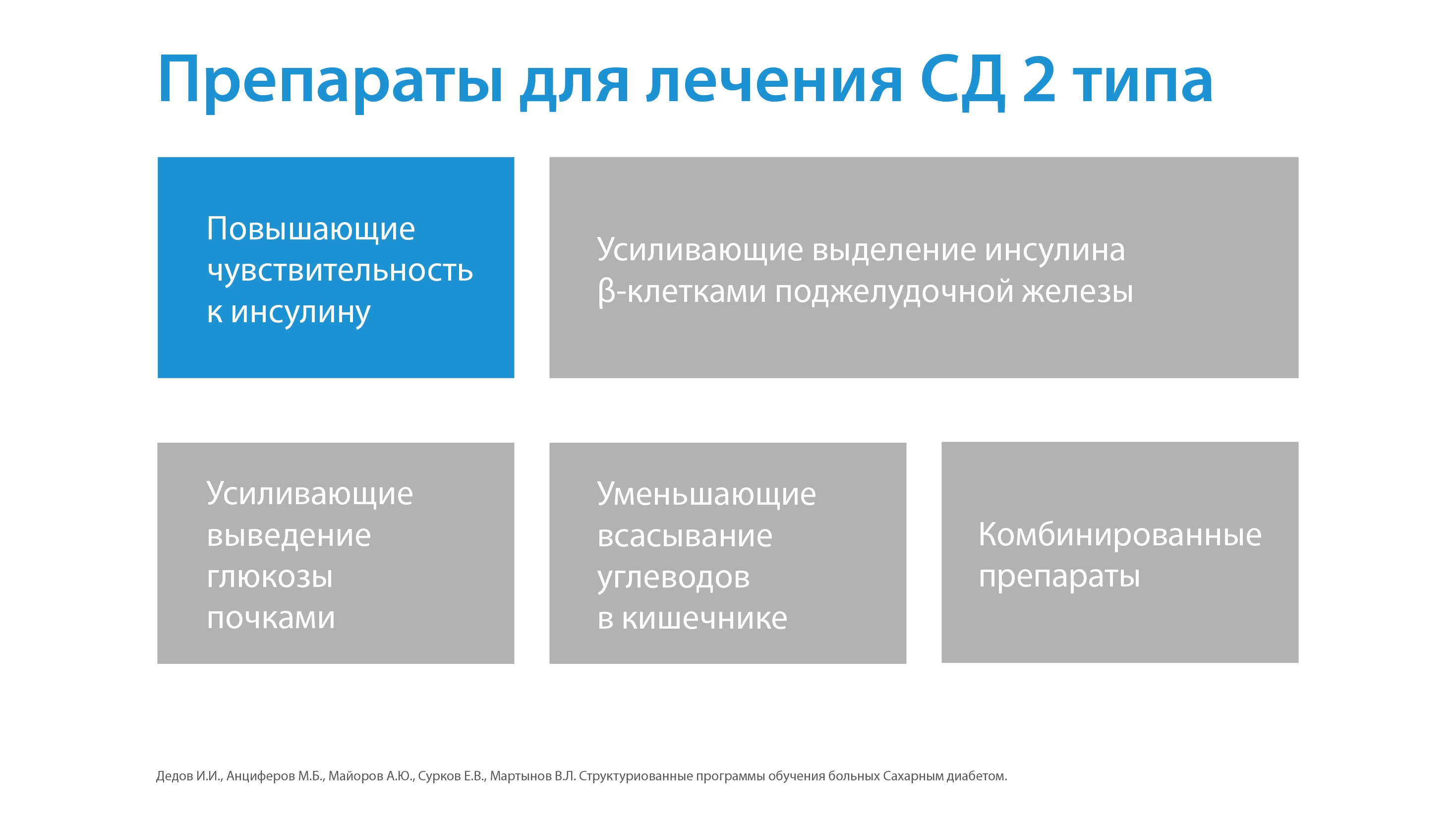 [Speaker Notes: На сегодняшний день имеются следующие группы таблетированных лекарственных средств для СД 2 типа:
Улучшающие действия инсулина на уровне клеток (повышающие чувствительность к инсулину); 
Уменьшающие всасывание углеводов в кишечнике;
Усиливающие выделение инсулина бета-клетками поджелудочной железы;
 Усиливающие выведение глюкозы почками;
  Комбинированные препараты.]
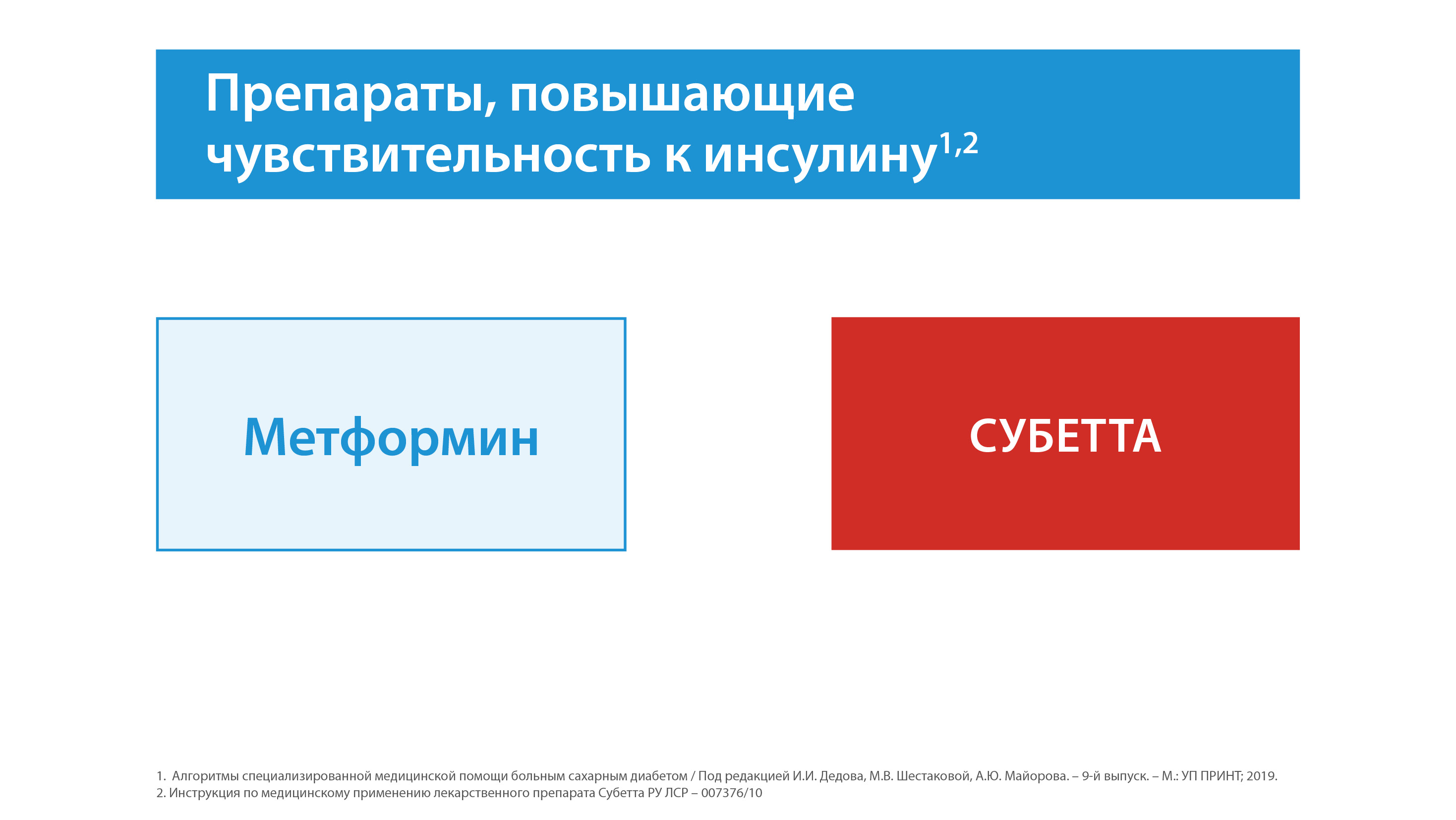 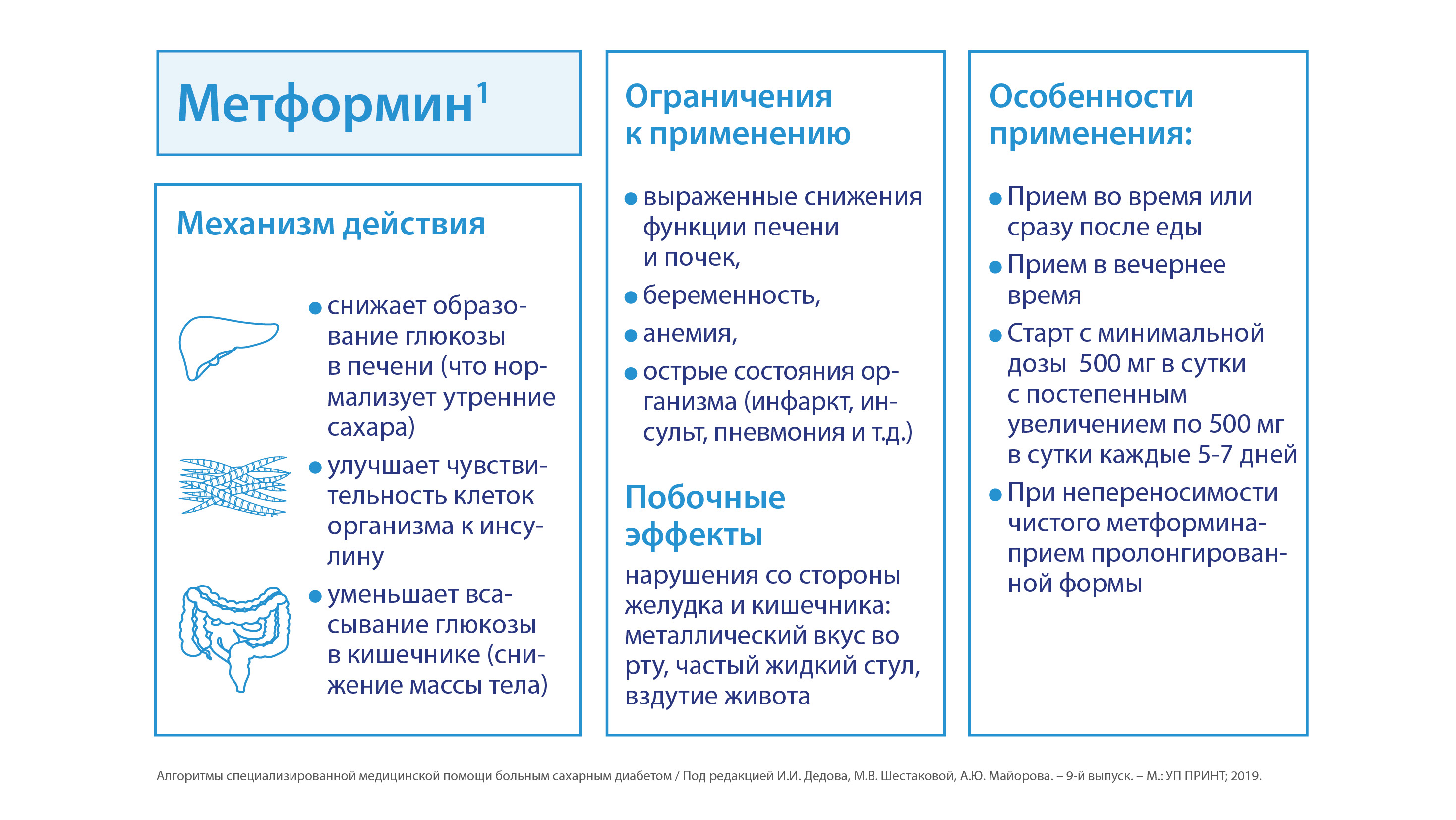 [Speaker Notes: «Золотым стандартом» Лечения СД 2 типа во всем мире признан препарат метформин. Он рекомендован на любом этапе заболевания, начиная с дебюта и сочетается со всеми другими классами сахароснижающих препаратов. 
 история этой группы лекарственных веществ, к которой относится метформин, уходит корнями в глубь веков. В южной и восточной Европе средневековые врачи пытались облегчить симптомы сахарного диабета, препаратами, приготовленными из корней растения Galega officinalis (!!! по щелчку появится рисунок растения!!!). Его использовали под многими названиями, такими как goat’s rue (козлятник лекартсвенный), French Liliac (французская лилия) Дословно это не вполне правильный перевод. «Liliac» звучит как «лилия», но переводится как «сирень». Таким образом, 
В основе механизма действия Метформина лежит 
улучшение чувствительности клеток организма к инсулину (как к своему, так и вводимому извне), преимущественно это проявляется в печени снижением образования глюкозы (в печени находится депо глюкозы на случай голодания)
Кроме того он уменьшает всасывание глюкозы в кишечнике, вызывая небольшое снижение калорийности питания и как следствие облегчает похудение.
Противопоказания и ограничения
Как любой препарат, он имеет свои противопоказания: выраженные снижения функции печени и почек, беременность, анемия, острые состояния организма (инфаркт, инсульт, пневмония и т.д.). Некоторые пациенты опасаются принимать метформин, ссылаясь на инструкцию. Там указано, что его следует назначать с осторожностью лицам старшей возрастной группы. Совершенно справедливо. Ведь именно у этой категории пациентов ожидаешь увидеть «плохую» работу сердца, печени и почек. Но если этого нет (а каждый врач при назначении любого лекарства все тщательно взвешивает), метформин можно и нужно принимать (в рекомендованной врачом дозе). У многих пациентов метформин вызывает некоторые нарушения со стороны желудка и кишечника: металлический вкус во рту, частый жидкий стул, вздутие живота и.д.  Как правило, со временем это проходит. Чтобы максимально избежать этих проблем, дозу препарата наращивают постепенно. Начальная доза - 500мг, с постепенным увеличением на 500мг с интервалом 5-7 дней (по самочувствию) до рекомендованной. С повышением  дозы не следует торопиться, если чувствуются желудочно-кишечные «неполадки» - дождитесь, пока организм «привыкнет» и только тогда двигайтесь дальше. Крмое того, это лекарство лучше всасывается и «работает», когда попадает в желудочно-кишечный тракт вместе с пищей. Поэтому его лучше принимать во время еды (они сразу попадает по назначению и начинает быстро всасываться), не разжевывая. Если метформин назначен вечером, то его прием лучше сдвинуть на более поздние часы (21-22.00). Так он лучше влияет на «разгулявшуюся» ночью печень и снижает утренние сахара. 
Надо сказать, что некоторые пациенты, которые не переносят «чистый» метформин, хорошо себя чувствуют пролонгированный  метформин (глюкофаж лонг). Благодаря своей уникальной форме (система «гель внутри геля») лекарство очень медленно растворяется, равномерно и ровно всасывается в кровь в течение суток. Препарат дольше «работает» в организме, лучше влияет на утренние сахара и крайне редко вызывает желудочно-кишечный дискомфорт. 
Поэтому не стоит отказываться от метформина, если на начальном этапе приема в организме «что-то не так». Это лекарство имеет очень много положительных свойств. Просто в особых случаях нужно подобрать индивидуальную схему.
Торговые наименования метформина:
Сиофор 500 (500)
Сиофор 850 (850)
Сиофор 1000 (1000)
Глюкофаж (500; 850; 1000)
Багомет (500; 850; 1000)
Глиформин (250; 500; 850; 1000)
Метфогамма 500 (500)
Метфогамма 850 (850)
Метфогамма1000 (1000)
Метформин (500; 850; 1000)
Метформин-Рихтер (500; 850)
Метоспанин (500)
НовоФормин (500; 850)
Форметин (500; 850; 1000)
Формин Плива (850; 1000)
Софамет (500; 850)
Ланжерин (500; 850; 1000)
Метформин-Тева (500; 850; 1000)
Нова Мет (500; 850; 1000)
Метформин Канон (500; 850; 1000)
Диасфор (500; 850; 1000)
Метформин Зентива (500; 850; 1000)
Метформин МС (500; 850; 1000)
Мерифатин (500; 850; 1000)
Метформин Акрихин (500; 850; 1000)

Метформин пролонгированного действия:
Глюкофаж лонг (500; 750; 1000)
Метадиен (500)
Диаформин ОД (500)
Метформин МВ-Тева (500)
Метформин Лонг (850; 1000)
Глиформин пролонг (750; 1000)
Метформин Лонг Канон (500; 750; 1000)
Форметин Лонг (500; 750; 1000)
Метформин Пролонг-Акрихин (750; 1000)]
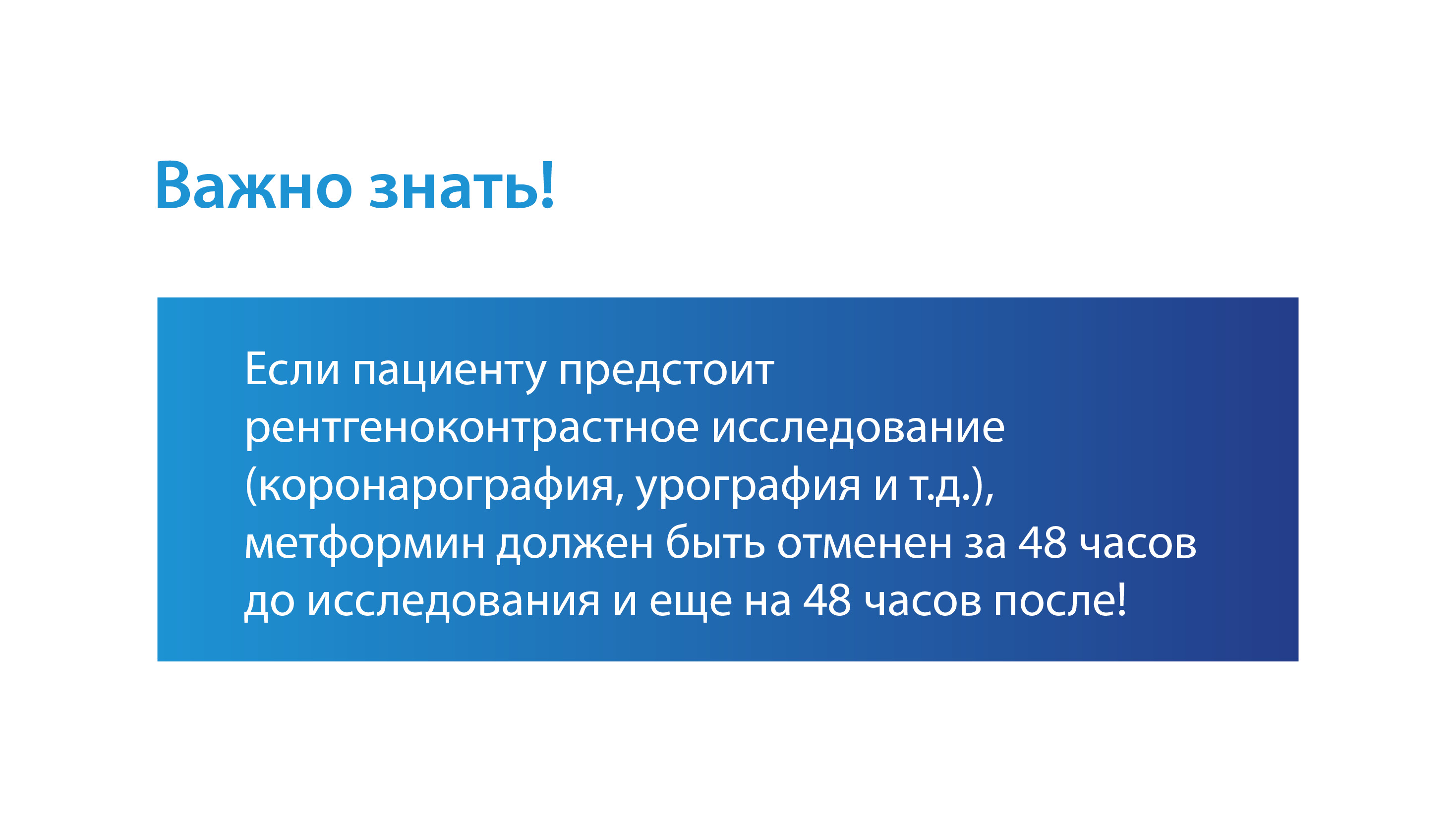 [Speaker Notes: Выбор препарата для лечения или их комбинации в каждом конкретном случае, а также дозы полностью находятся в компетенции врача и подбираются индивидуально! Ведь каждое лекарство имеет свои особенности, определенные преимущества и противопоказания.]
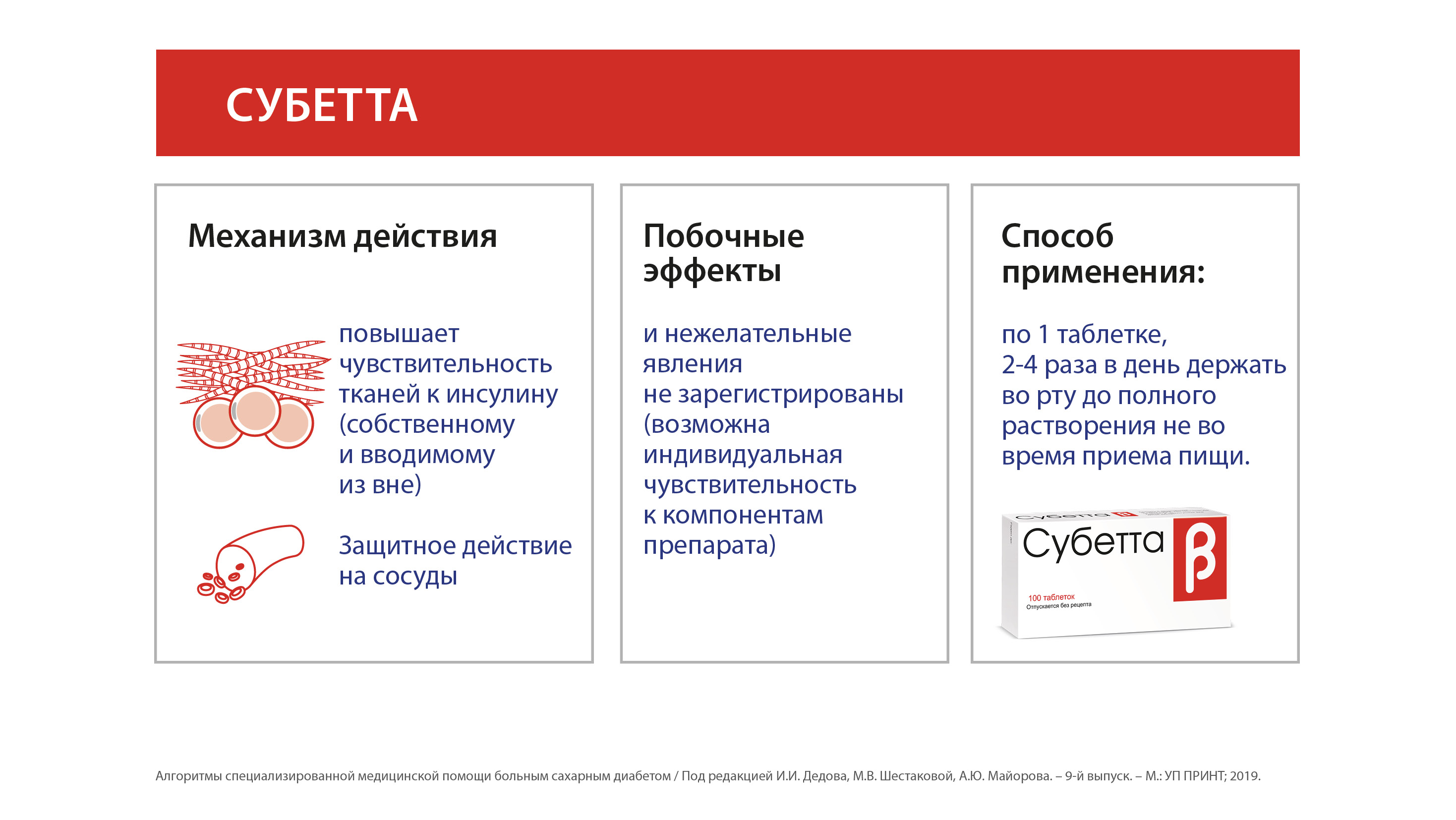 [Speaker Notes: Субетта

В РФ представлен комплексный лекарственный препарат Субетта, содержащий антитела к С-концевому фрагменту β-субъединицы рецептора инсулина и антитела к эндотелиальной NO-синтазе. Данные антитела проходят многократные последовательные разведения с параллельной внешней технологической обработкой (микрофлюидирование),  что приводят к появлению в растворе нового типа активности-релиз активность, который ассоциирован с исходной субстанцией. 

плейотропное действие комбинированного препарата заключается в  повышении чувствительность рецептора инсулина к субстрату, что обеспечивает сахароснижающий эффект, и стимулирует  фермент эндотелиальную NO-синтазу, что способствует снижению реактивности сосудов, уменьшению сосудистого спазма, нормализации уровня артериального давления и улучшению периферической микроциркуляции. 
Кроме того, было доказано увеличение концентрации адипонектина при добавлении Субетты. Данный гормон вырабатывается в жировой ткани и основная его функция защита от ожирения. У диабетиков с избыточным весом он обычно снижен, таким образом его повышение улучшает обменные процессы в жировой ткани]
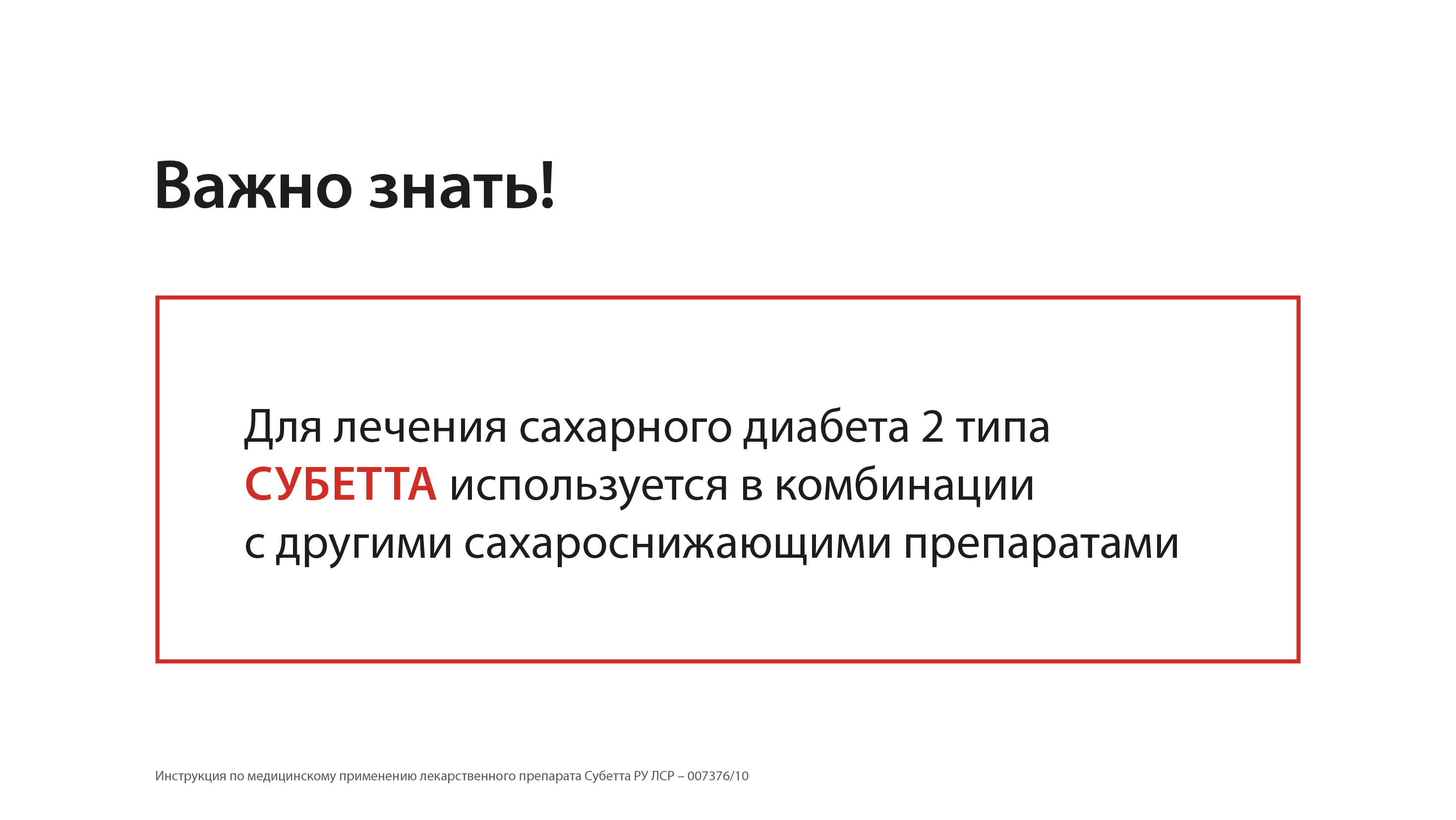 [Speaker Notes: Выбор препарата для лечения или их комбинации в каждом конкретном случае, а также дозы полностью находятся в компетенции врача и подбираются индивидуально! Ведь каждое лекарство имеет свои особенности, определенные преимущества и противопоказания.]
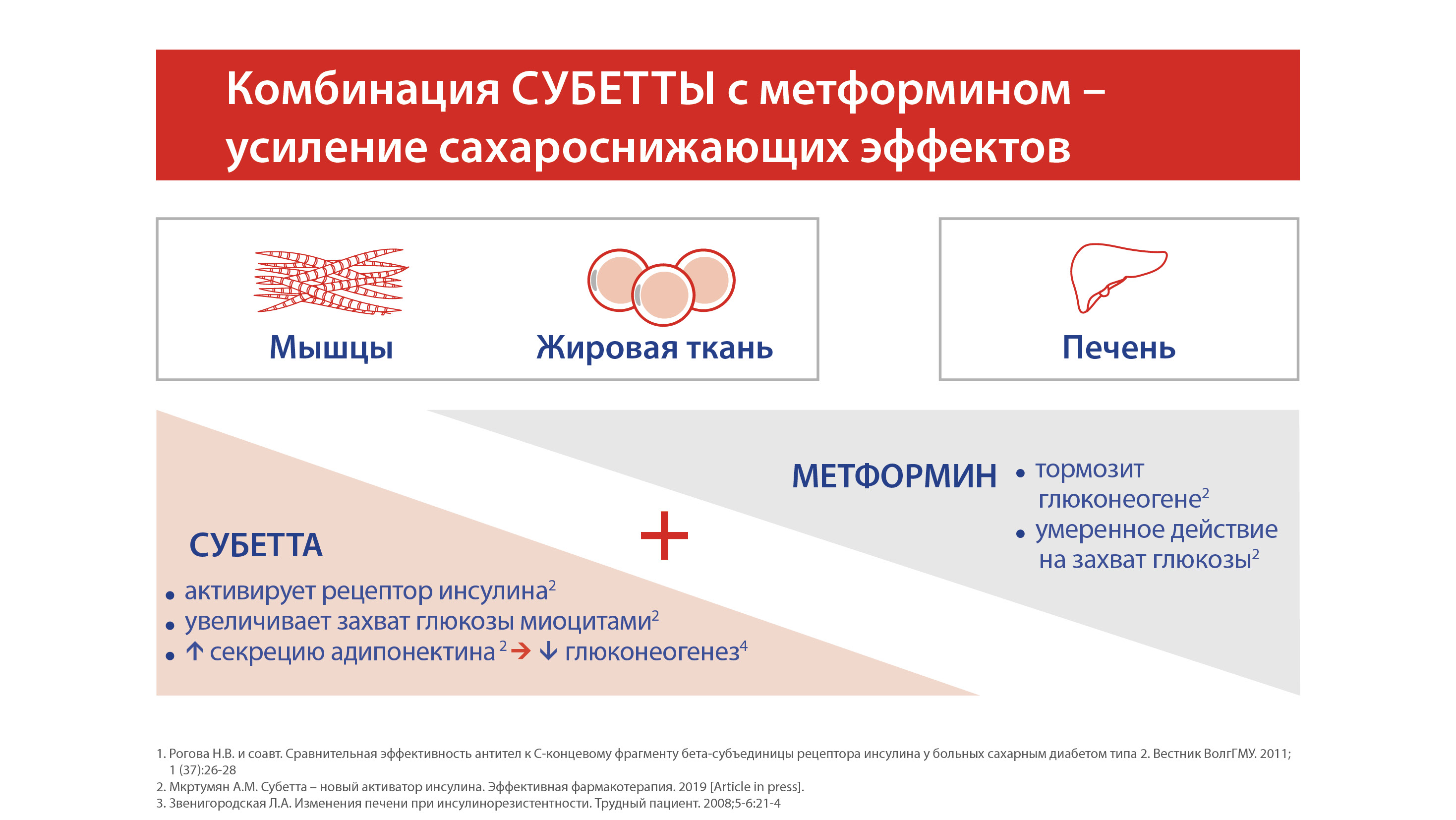 [Speaker Notes: На данном слайде представлен пример гораздо более высокой эффективности комбинированной терапии по сравнению с терапией одним препаратом. В реальности такое сочетание приводит к снижению глюкозы на 20% от исходного уровня, а гликированного гемоглобина на 0,7%.]
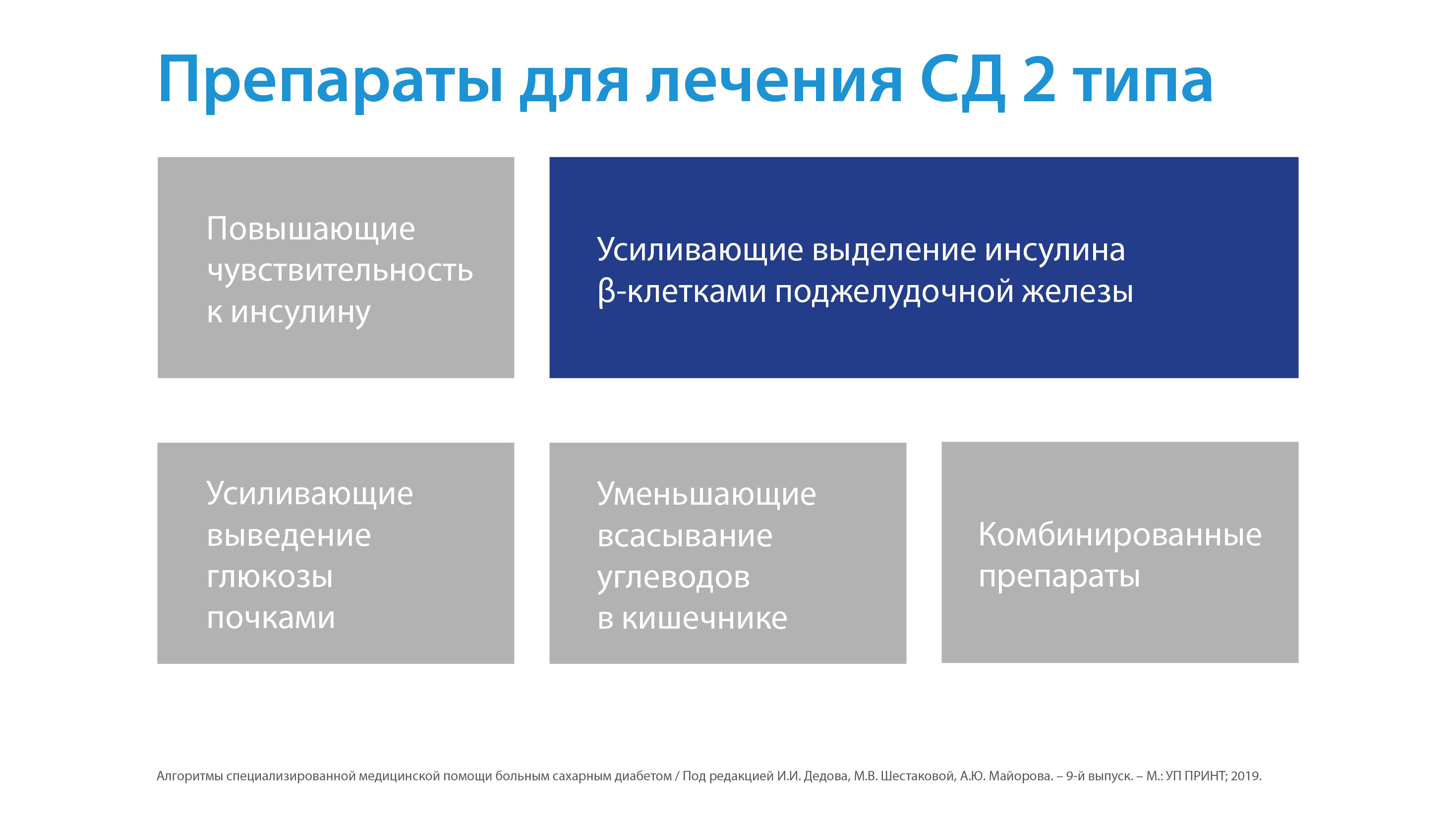 [Speaker Notes: На сегодняшний день имеются следующие группы таблетированных лекарственных средств для СД 2 типа:
Улучшающие действия инсулина на уровне клеток (повышающие чувствительность к инсулину); 
Уменьшающие всасывание углеводов в кишечнике;
Усиливающие выделение инсулина бета-клетками поджелудочной железы;
 Усиливающие выведение глюкозы почками;
  Комбинированные препараты.]
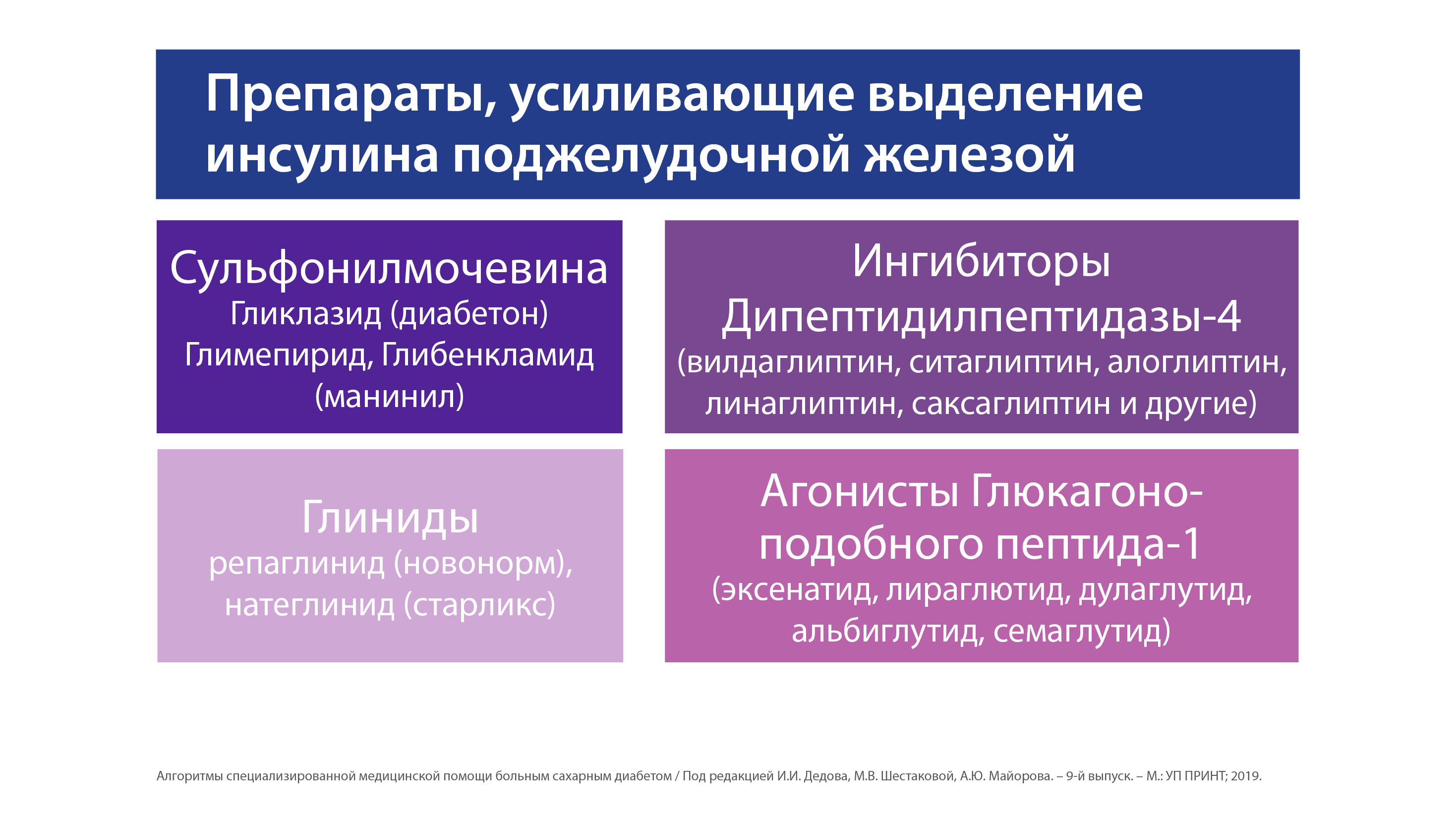 Препараты, усиливающие выделение инсулина  поджелудочной железой
Сульфонилмочевина
Гликлазид (диабетон)
Глимепирид, Глибенкламид (манинил)
Глиниды репаглинид (новонорм), натеглинид (старликс)
Ингибиторы Дипептидилпептидазы-4 (вилдаглиптин, ситаглиптин, алоглиптин, линаглиптин, саксаглиптин и другие)
Агонисты Глюкагоно-подобного пептида-1 (эксенатид, лираглютид, дулаглутид, альбиглутид, семаглутид)
Алгоритмы специализированной медицинской помощи больным сахарным диабетом / Под редакцией И.И. Дедова, М.В. Шестаковой, А.Ю. Майорова. – 9-й выпуск. – М.: УП ПРИНТ; 2019.
[Speaker Notes: Эта группа лекарственных средств очень разнообразна. На сегодняшний день она включает препараты сульфонилмочевины, глиниды и ингибиторы фермента дипептидилпептидазы-4 (ДПП-4). Если производные сульфонилмочевины (например, манинил, диабетон)  - «старые друзья» пациентов и врачей, то ингибиторы ДПП-4 являются относительно новым вариантом лечения.
Механизм действия
Он заключается в стимуляции выброса инсулина бета-клетками поджелудочной железы. Повышение уровня инсулина, в свою очередь, приводит к снижению сахара крови. В зависимости от своего химического строения, препарат может воздействовать на бета-клетку напрямую (через специальные рецепторы на ее поверхности) и опосредовано (увеличивая в крови уровень других молекул, которые стимулируют поджелудочную железу). 
Поэтому эти таблетки имеют разную сахароснижающую силу, продолжительность действия, побочные эффекты. Эти особенности и нюансы обязательно нужно учитывать при приеме лекарственных средств данной группы.]
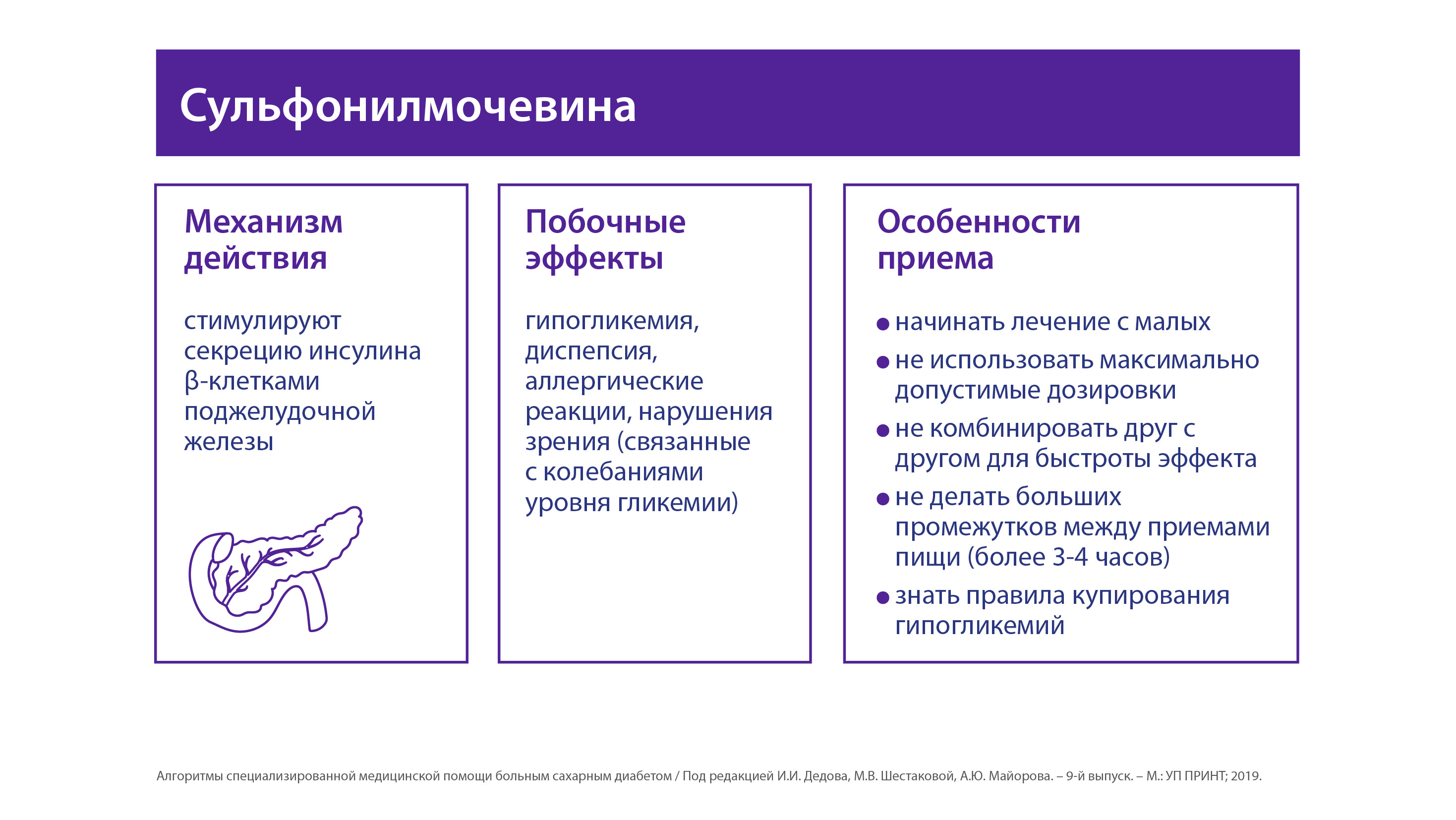 Сульфонилмочевина
Механизм действия:
Стимулируют секрецию инсулина  β-клетками поджелудочной железы
Побочные эффекты Гипогликемия, диспепсия, аллергические реакции, нарушения зрения (связанные с колебаниями уровня гликемии)
Особенности приема 
начинать лечение с малых
не использовать максимально допустимые дозировки,
не комбинировать друг с другом для быстроты эффекта,
не делать больших промежутков между приемами пищи (более 3-4 часов)
Знать правила купирования гипогликемий
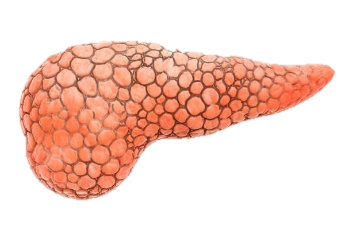 Алгоритмы специализированной медицинской помощи больным сахарным диабетом / Под редакцией И.И. Дедова, М.В. Шестаковой, А.Ю. Майорова. – 9-й выпуск. – М.: УП ПРИНТ; 2019.
[Speaker Notes: Несмотря на появление новых классов сахароснижающих средств, препараты ПСМ активно применяются во всем мире. С чем это связано?
	Во-первых, с доказанной эффективностью. Действительно, за долгие годы использования, эти таблетки на деле показали свои недюжинные возможности в лечении пациентов с СД 2 типа и предотвращении развития осложнений этого заболевания. Такие положительные результаты были получены в ходе многочисленных научных исследований и подтверждены практическим опытом.
	Во-вторых, с большим периодом использования. Это позволило не только хорошо изучить ПСМ, их особенности, отдаленные результаты применения, но и максимально их усовершенствовать, чтобы  свести к минимуму побочные эффекты и неприятные «сюрпризы». Это подчеркивает справедливость народной мудрости о том, что «старый друг лучше новых двух». Они хорошо сочетаются с бигуанидами и инсулином. 
Группа препаратов сульфонилмочевины очень разнородна, поэтому должны назначаться врачом.
ПСМ короткой и средней продолжительности действия.
Самым «коротким» лекарством этой группы является гликвидон (глюренорм). Он работает, в среднем, 8 часов. Поэтому его можно принимать до трех раз в сутки (по рекомендации врача!) перед основными приемами пищи. Кроме того, гликвидон предпочтителен у пациентов с заболеваниями почек, поскольку он выводится организмом через желудочно-кишечный тракт, а не почками 
В зависимости от препарата их принимают 1 раз в  12 часов или  1 раз в сутки (однократно утром во время завтрака и «работают» в течение суток, обеспечивая в крови необходимый уровень инсулина и глюкозы).
Важно знать! ПСМ суточного действия ни в коем случае нельзя применять повторно в течение дня (например, если ожидается обильный ужин в гостях или пациент хочет быстро понизить высокий сахар крови). Ведь таблетки будут стимулировать выброс инсулина еще целые сутки, что может привести к  гипогликемиям, в том числе тяжелым и неоднократным.
Побочные действия и особенности приема 
Наиболее частый побочный эффект ПСМ – гипогликемия. Чтобы максимально этого избежать, пациентам и врачам необходимо соблюдать следующие основные меры предосторожности:
- начинать лечение с малых доз с постепенным увеличением до необходимой. Это возможно, ведь практически каждый препарат этой группы имеет несколько дозировок,
- не использовать максимально допустимые дозировки (тогда резко возрастает и риск  гипогликемий!),
-не комбинировать друг с другом для быстроты эффекта (как, к сожалению, любят делать наши пациенты, когда видят на экране глюкометра «плохую» цифру),
-соблюдать режим питания: в первую очередь, не делать больших промежутков между приемами пищи (более 3-4 часов). Конечно, это не означает, что каждые три часа должен быть комплексный обед. Всю суточную норму углеводов нужно равномерно распределить в течение дня, чтобы избежать резких колебаний глюкозы крови. Если пациент планирует физическую нагрузку (особенно длительную), то обычно принимаемую дозу ПСМ можно уменьшить (лучше предварительно такие ситуации обсудить с лечащим врачом),
- с собой следует всегда иметь как «медленные» углеводы (при необходимости перекуса), так и «быстрые» (на случай гипогликемии). 
Также к нежелательным эффектам относят прибавку веса и повышенный аппетит. Чаще всего это бывает, когда повышенный сахар после еды (по поводу которого врач и назначает ПСМ) – следствие «хронического» нарушения режима питания (в первую очередь, переедание углеводов), а не плохой работы поджелудочной железы.  Лучше в такой ситуации «посмотреть правде в глаза» - пересмотреть свой рацион, подключить физические нагрузки. Возможно, потребность в применении ПСМ вообще отпадет.

Препараты: 
Глибенкламид микронизированный
Манинил 1,75 (1,75)
Манинил 3,5 (3,5)
Глимидстада (3,5)
Глибенкламид (1,75; 3,5)
Глибекс (1,75; 3,5)

Глибенкламид немикронизированный
Манинил 5 (5)
Глибенкламид (5)
Глибенкламида таблетки 0,005 г (5)
Статиглин (5)
Глибекс (5)
Глиданил (5)

Гликлазид
Глидиаб (80)
Гликлазид-Акос (80)
Диабефарм (80)
Диатика (80)
Диабинакс (20; 40; 80)

Гликлазид с модифицированным высвобождением
Диабетон МВ (30; 60)
Глидиаб МВ (30)
Диабефарм МВ (30)
Гликлада (30; 60; 90)
Диабеталонг (30; 60)
Гликлазид МВ (30; 60)
Гликлазид МВ Фармстандарт (30; 60)
Гликлазид Канон (30; 60)
Гликлазид-СЗ (60)
Голда МВ (60)

Глимепирид
Амарил (1; 2; 3; 4)
Глемаз (2; 4)
Глюмедекс (2)
Меглимид (1; 2; 3; 4; 6)
Глимепирид (1; 2; 3; 4; 6)
Глимепирид-Тева (1; 2; 3; 4)
Диамерид (1;2; 3; 4)
Глемауно (1; 2; 3; 4)
Глимепирид Канон (1; 2; 3; 4)
Глайм (1; 3; 4)
Инстолит (1; 2; 3; 4)

Гликвидон
Глюренорм (30)
Юглин (30)

Глипизид
Мовоглекен (5)

Глипизид с контролируемым высвобождением
Глибенез ретард (5; 10)]
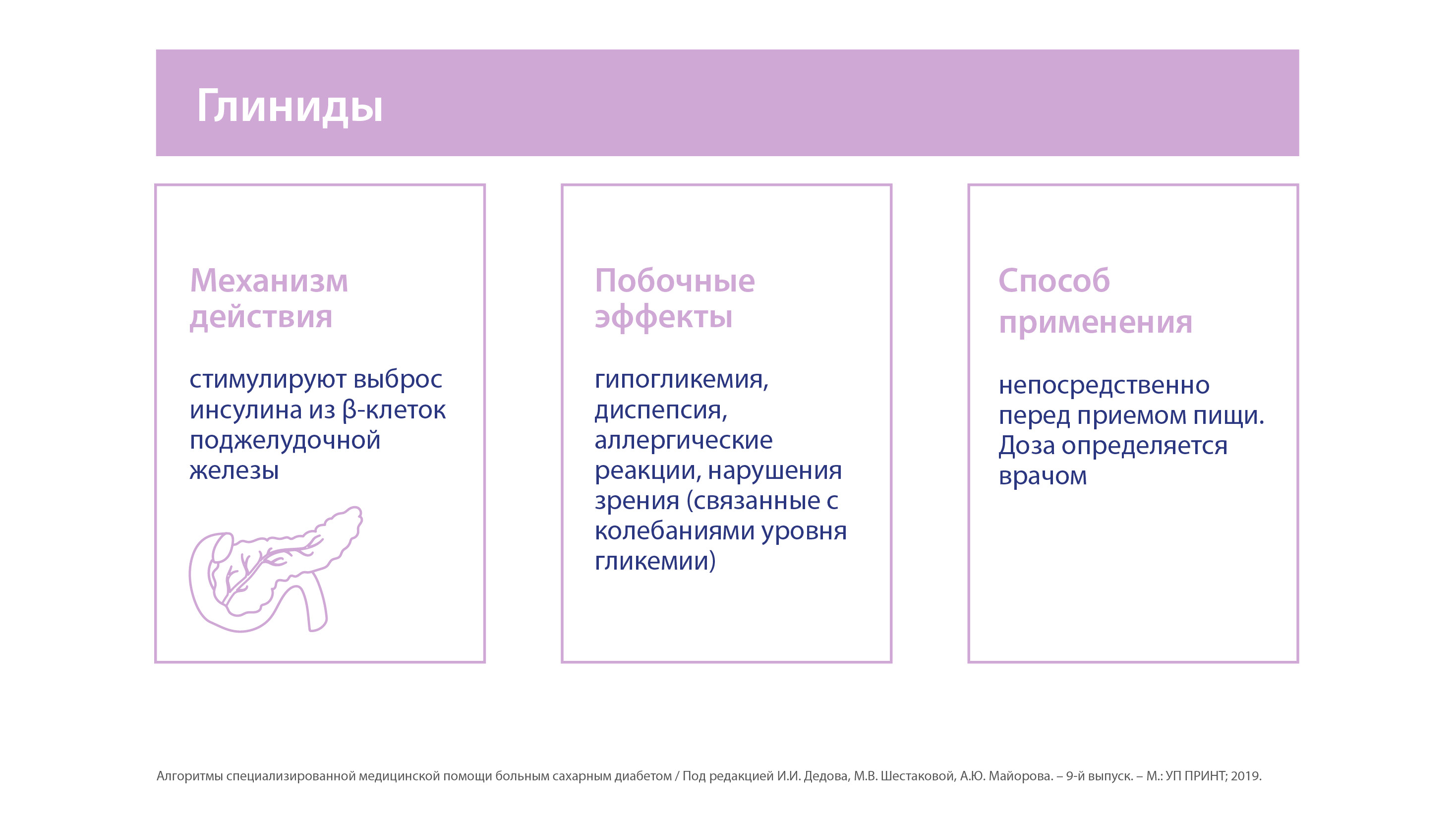 [Speaker Notes: Эти таблетки отличаются очень быстрым началом действия и очень коротким периодом работы. Они являются «скорой помощью» для снижения сахара после еды (прандиальной гликемии). Поэтому глиниды необходимо принимать непосредственно перед приемами пищи (как и в случае с Акарбозой). Тогда они обеспечат быстрый подъем инсулина в крови, необходимый для усвоения принятых углеводов. Доза препарата определяется врачом (строго индивидуально!) в зависимости от уровня гликемии после еды. 
Основным побочным эффектом глинидов являются гипогликемии. Поскольку они работают стремительно и коротко, риск гипогликемий, как правило, небольшой. Он значительно возрастает при несоблюдении правил приема таблеток. Например, в перерывах между едой, когда уровень сахара в крови невелик (дополнительно выброшенный инсулин снижает его ниже допустимых величин) или при самостоятельном увеличении дозы. 
Побочные эффекты: Гипогликемия, диспепсия (тошнота, абдоминальная боль; очень редко — диарея или запор, рвота), аллергические реакции (кожная сыпь, зуд, крапивница); в отдельных случаях — нарушение функции печени (транзиторное повышение активности печеночных трансаминаз) и нарушения зрения (связанные с колебаниями уровня гликемии).

Пример:
МНН – Репаглинид:
НовоНорм (0,5; 1; 2)
Диаглинид (0,5; 1; 2)
Иглинид (0,5; 1; 2)
МНН – Натеглинид:
Старликс (60; 120; 180)]
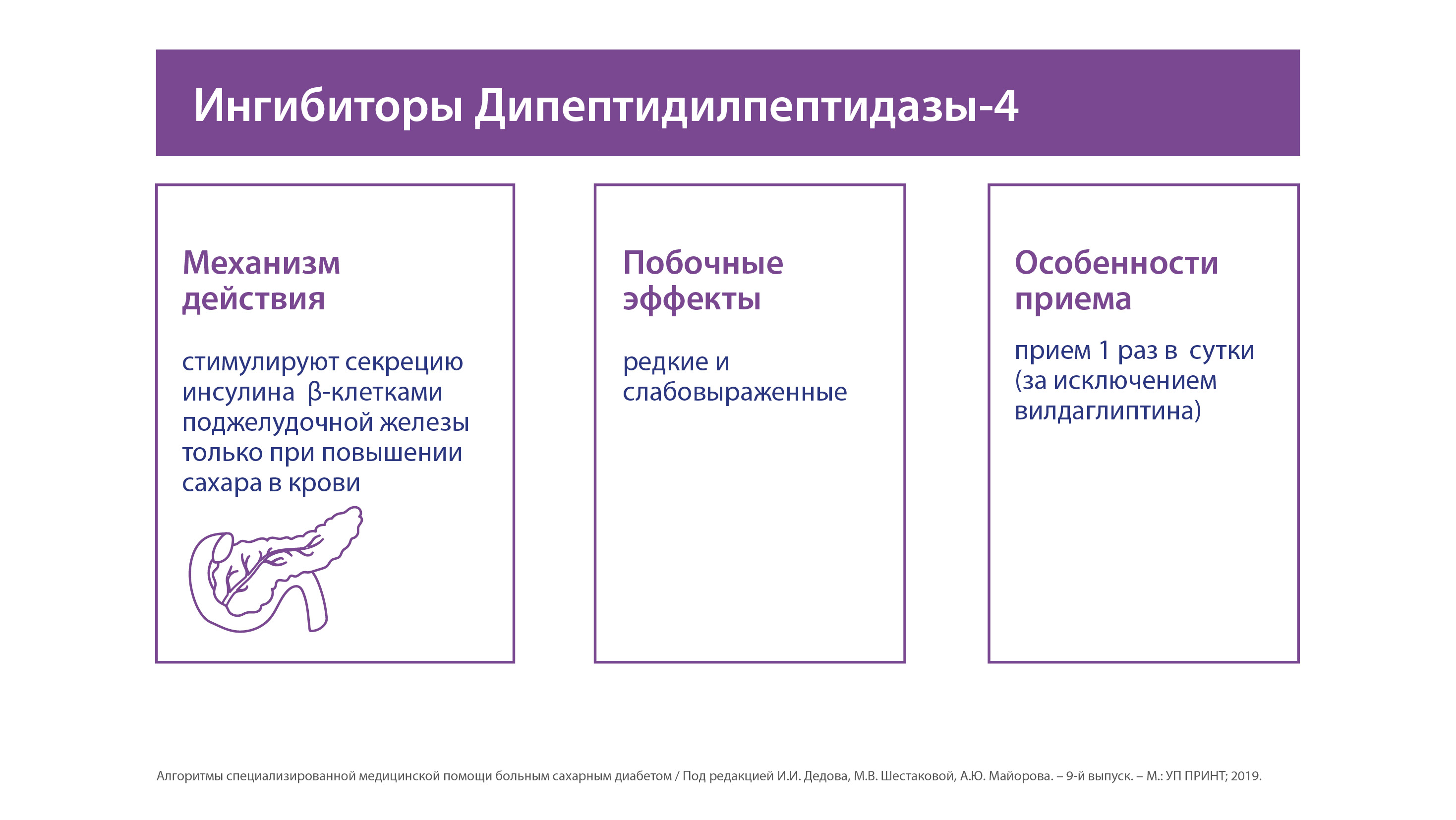 Ингибиторы Дипептидилпептидазы-4
Побочные эффекты
 редкие и слабовыраженные
Механизм действия:
Стимулируют секрецию инсулина  β-клетками поджелудочной железы только при повышении сахара в крови
Особенности приема 
Прием 1 раз в  сутки (за исключением вилдаглиптина)
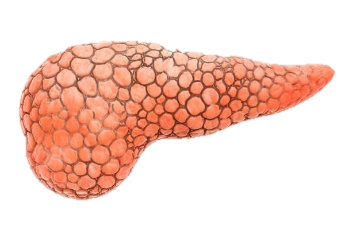 Алгоритмы специализированной медицинской помощи больным сахарным диабетом / Под редакцией И.И. Дедова, М.В. Шестаковой, А.Ю. Майорова. – 9-й выпуск. – М.: УП ПРИНТ; 2019.
[Speaker Notes: Они тоже стимулируют работу бета-клеток, но не напрямую, а через «посредников» - кишечные гормоны инкретины. Глиптины связывают и блокируют особый фермент – дипептидилпептидазу 4 типа (ДПП-4), который разрушает инкретины, у пациентов с СД уровень данных гормонов снижен.  Инкретины действуют на поджелудочную железу. Инкретины не только увеличивают уровень инсулина,  но и подавляют выработку ее другого гормона – глюкагона (который значительно повышает глюкозу крови).  Глиптины – это «умные» таблетки. Они обладают т.н. глюкозозависимым действием («работают» только при повышенных сахарах!). Поэтому гипогликемии крайне редки. 
Безопасность применения и особенности приема
Ингибиторы ДПП-4 являются достаточно безопасными средствами, что связано, безусловно, с низким риском гипогликемий. Их можно принимать пациентам и с выраженными нарушениями функции почек (только необходима коррекция дозы!). Исключение составляет линаглиптин, который, как и глюренорм (ПСМ) не выводится почками. Противопоказаниями к приему глиптинов являются: СД 1 типа, беременность и лактация, диабетический кетоацидоз. С особой осторожностью ингибиторы ДПП-4 используют у пациентов с воспалительными заболеваниями поджелудочной железы. 
Все глиптины за исключением вилдаглиптина) принимаются один раз в сутки, независимо от приема пищи. Вилдаглиптин можно принимать два раза в сутки (по рекомендации врача).]
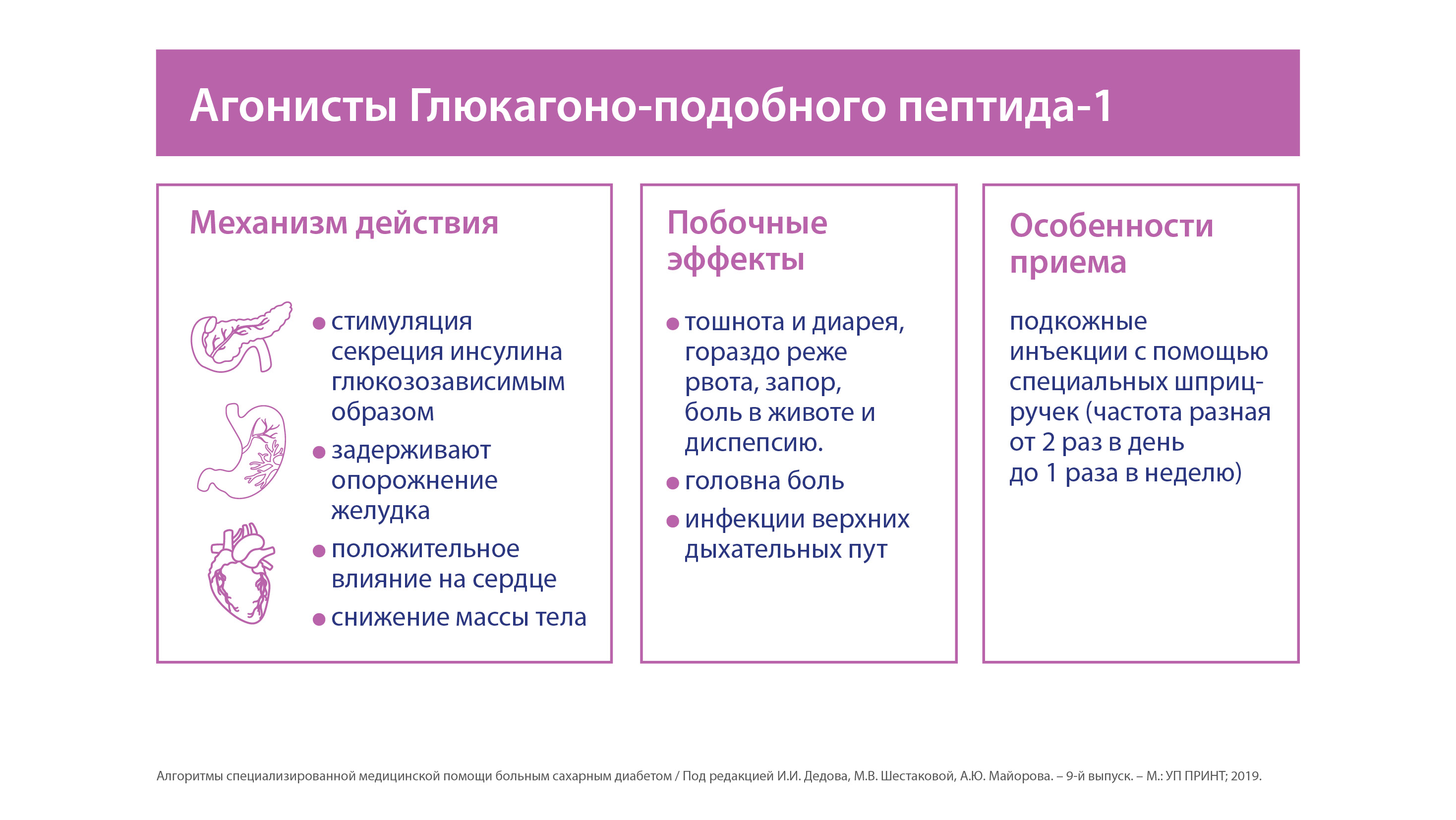 Агонисты Глюкагоно-подобного пептида-1
Побочные эффекты
тошнота и диарея, гораздо реже рвота, запор, боль в животе и диспепсию . Головна боль 
 инфекции верхних дыхательных путей
Особенности приема
 
Подкожные инъекции с помощью специальных шприц-ручек (частота разная от 2 раз в день до 1 раза в неделю)
Механизм действия:
Стимуляция секреция инсулина глюкозозависимым образом

задерживают опорожнение желудка

Положительное влияние на сердце

Снижение массы тела
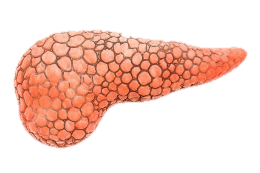 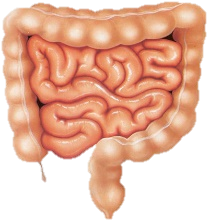 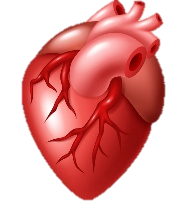 Алгоритмы специализированной медицинской помощи больным сахарным диабетом / Под редакцией И.И. Дедова, М.В. Шестаковой, А.Ю. Майорова. – 9-й выпуск. – М.: УП ПРИНТ; 2019.
[Speaker Notes: Данная группа препаратов похожа на ингибиторы ДПП-4, и так же относятся к инкретинам. Но имеют важные отличия: работают не опосредованно, а напрямую.
Они представляют собой аналог человеческого гормона-инкретина, при введении в организм создается большую фармакологическую концентрацию, тем самым действие инкретинов более мощное. И Заключается в снижении уровня глюкозы в крови без опасности гипогликемий, а так же задерживают опорожнение желудка и снижают массу тела. Кроме того, крупные клинические исследования показали удивительный факт-данные препараты снижают частоту сердечно-сосудистой смертности, которая является причиной смертности № 1 во всем мире. Среди побочных эффектов чаще всего отмечают тошноту и гораздо реже рвоту, запор, боль в животе и диспепсию . В начале терапии эти нежелательные явления со стороны ЖКТ могут возникать чаще,но затем они обычно ослабевают в течение нескольких дней или недель на фоне продолжения терапии. Головную боль и инфекции верхних дыхательных путей также регистрировали часто. Кроме того, возможна гипогликемия при применении в комбинации с производными сульфонилмочевины. 
Важной особенностью является способ введения: инъекции с помощью специальных шприц-ручек. Необходимость инъекций пугает некоторых пациентов, однако после небольшого обучения (или внимательного изучения инструкции) уколы не вызывают затруднений у людей, кроме того длина игл очень маленькая. Препараты вводятся от 2раз в день до 1 раза в неделю!!]
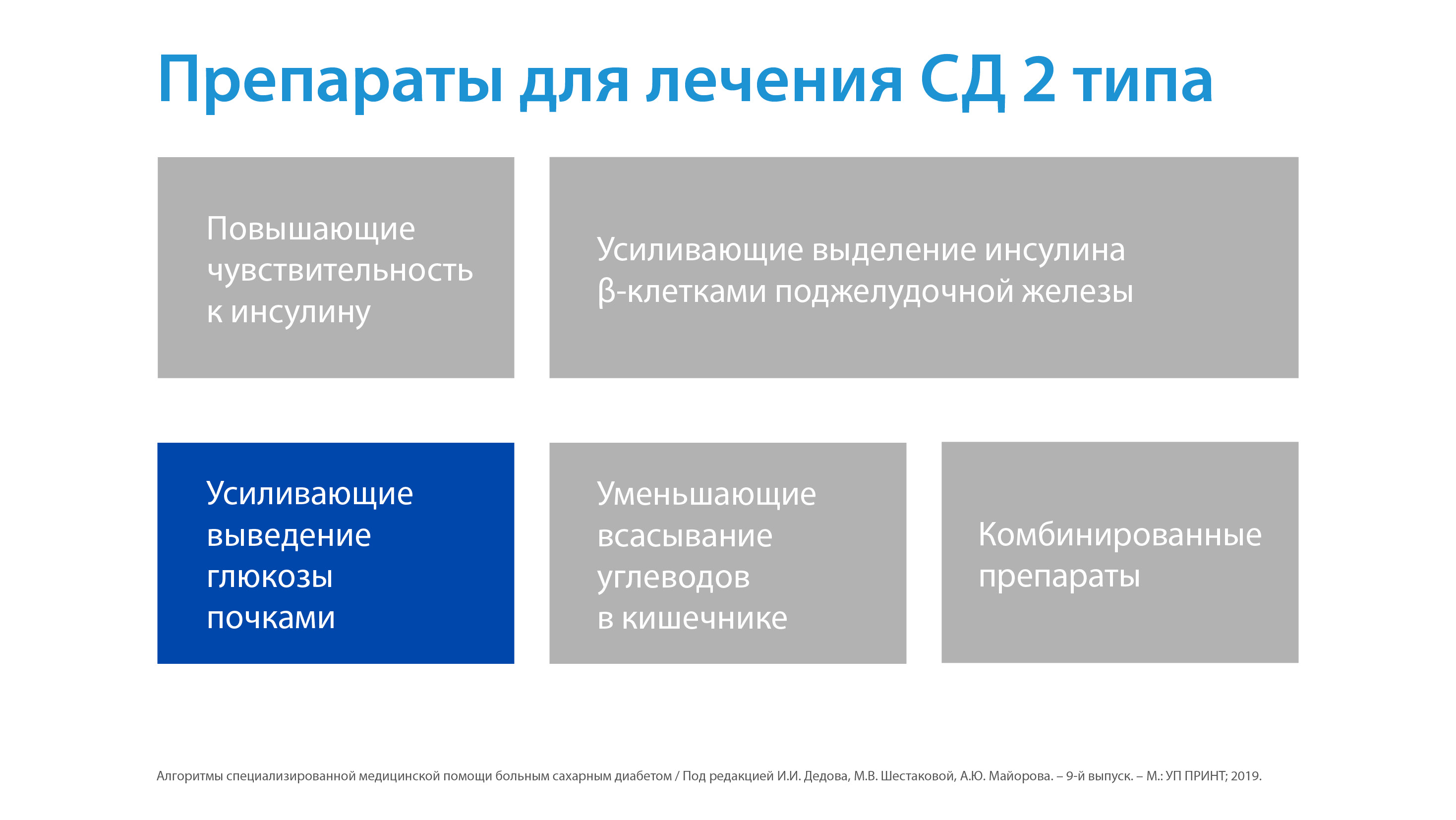 [Speaker Notes: На сегодняшний день имеются следующие группы таблетированных лекарственных средств для СД 2 типа:
Улучшающие действия инсулина на уровне клеток (повышающие чувствительность к инсулину); 
Уменьшающие всасывание углеводов в кишечнике;
Усиливающие выделение инсулина бета-клетками поджелудочной железы;
 Усиливающие выведение глюкозы почками;
  Комбинированные препараты.]
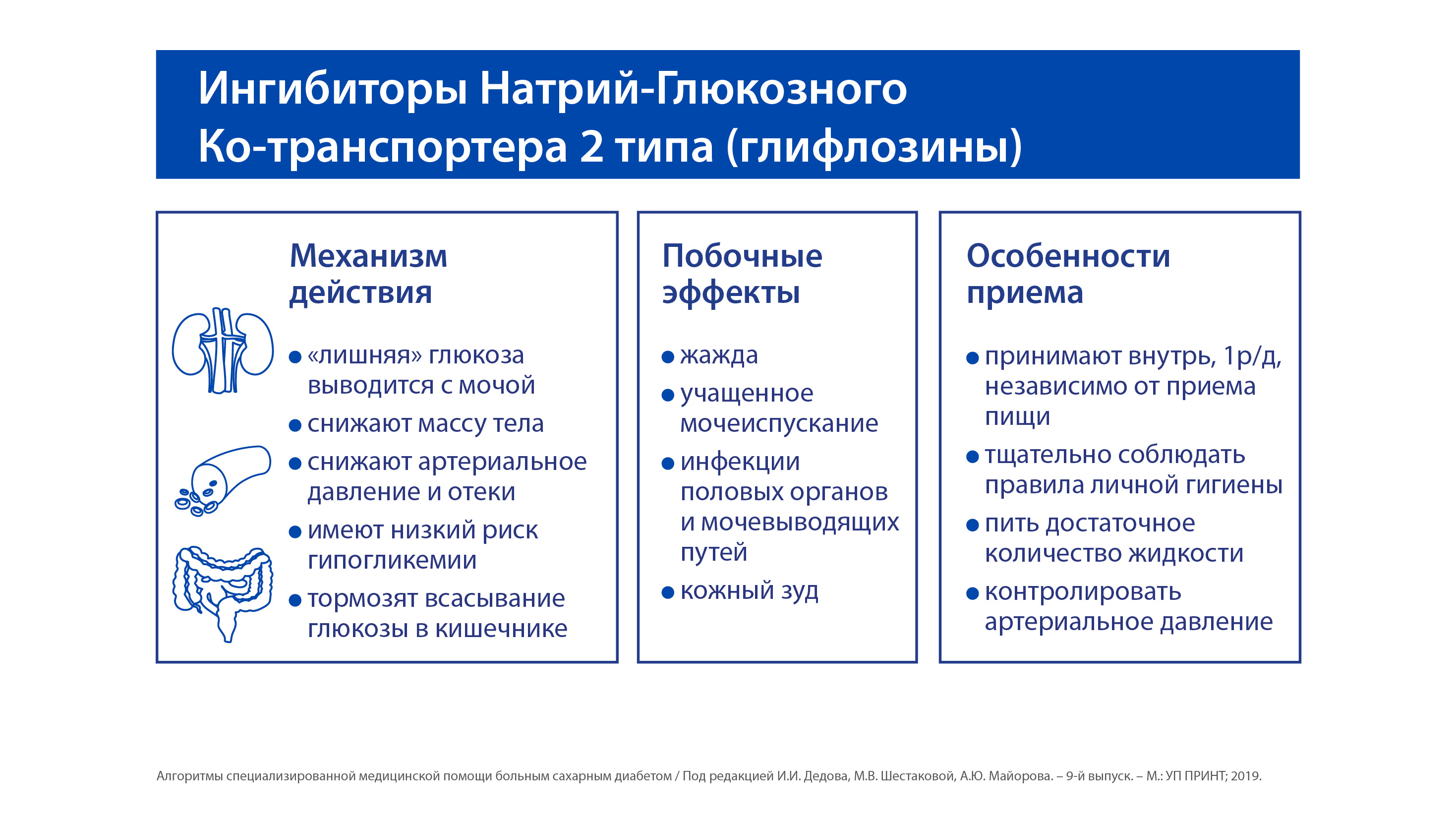 [Speaker Notes: ИНГИБИТОРЫ НАТРИЙ-ГЛЮКОЗНОГО КОТРАНСПОРТЕРА 2 ТИПА (ГЛИФЛОЗИНЫ) повышают выведение глюкозы почками.
Эти лекарственные средства  - тоже «новое слово»  в лечении сахарного диабета 2 типа.  В настоящее время к ним относятся: дапаглифлозин (форсига), эмпаглифлозин (джардинс), канаглифлозин (инвокана), ипраглифлозин (суглат).
Механизм действия
Точка приложения глифлозинов – почки. Именно там происходит удивительно сложный и мудрый процесс формирования мочи: полезные вещества, оказавшиеся в т.н.первичной моче забираются обратно (реабсорбируются), а ненужные (вредные) выводятся. В норме вся глюкоза, оказавшаяся в первичной моче, возвращается обратно в кровь. Это происходит с помощью особых переносчиков – натрий-глюкозных ко-транспортеров 2 типа (SGLT2), которые расположены в почечных канальцах. Однако у многих больных с СД 2 типа почки не выводят избыток глюкозы, поэтому такая «бережливость» с их стороны поддерживает и без того высокий уровень сахара в крови. Ингибиторы SGLT2 блокируют этот процесс возращения, и лишняя глюкоза выводится с мочой. 
Итак, благодаря своему уникальному принципу работы, глифлозины: «Лишняя» глюкоза выводится с мочой снижают массу тела, снижают артериальное давление и отеки, имеют низкий риск гипогликемии, тормозят  всасывание глюкозы в кишечнике и способствуют снижению массы тела  (канаглифлозин).
Противопоказания и правила приема 
Рекомендуемую дозу глифлозинов принимают внутрь, однократно, независимо от приема пищи. К побочным эффектам этих препаратов относятся жажда, учащенное мочеиспускание (таков уж механизм работы!), инфекции половых органов и мочевыводящих путей, кожный зуд. Ведь «сладкая» моча – питательная среда для роста различных микроорганизмов (в том числе вредных бактерий и грибков),
Поэтому, при использовании ингибиторов SGLT2 необходимо:
-тщательно соблюдать правила личной гигиены (регулярно принимать душ и менять нижнее белье),
-получать достаточное количество жидкости (попросту говоря, больше пить),
-контролировать артериальное давление (чтобы при необходимости снизить дозу или отменить гипотензивные средства). 

Препараты:
Дапаглифлозин
Форсига (5; 10)

Эмпаглифлозин
Джардинс (10; 25)

Канаглифлозин
Инвокана (100, 300)]
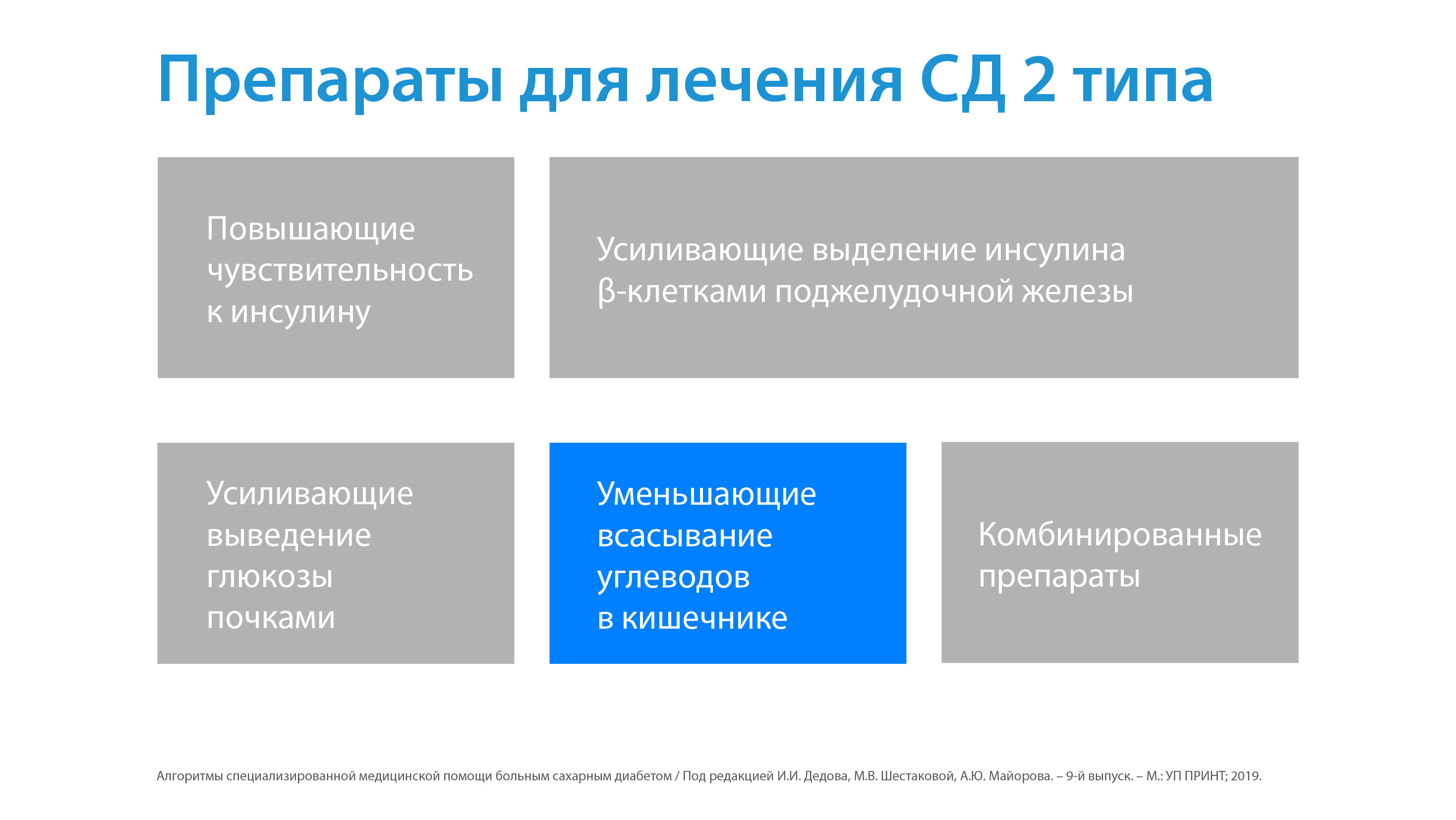 Препараты для лечения СД 2 типа
Алгоритмы специализированной медицинской помощи больным сахарным диабетом / Под редакцией И.И. Дедова, М.В. Шестаковой, А.Ю. Майорова. – 9-й выпуск. – М.: УП ПРИНТ; 2019.
[Speaker Notes: На сегодняшний день имеются следующие группы таблетированных лекарственных средств для СД 2 типа:
Улучшающие действия инсулина на уровне клеток (повышающие чувствительность к инсулину); 
Уменьшающие всасывание углеводов в кишечнике;
Усиливающие выделение инсулина бета-клетками поджелудочной железы;
 Усиливающие выведение глюкозы почками;
  Комбинированные препараты.]
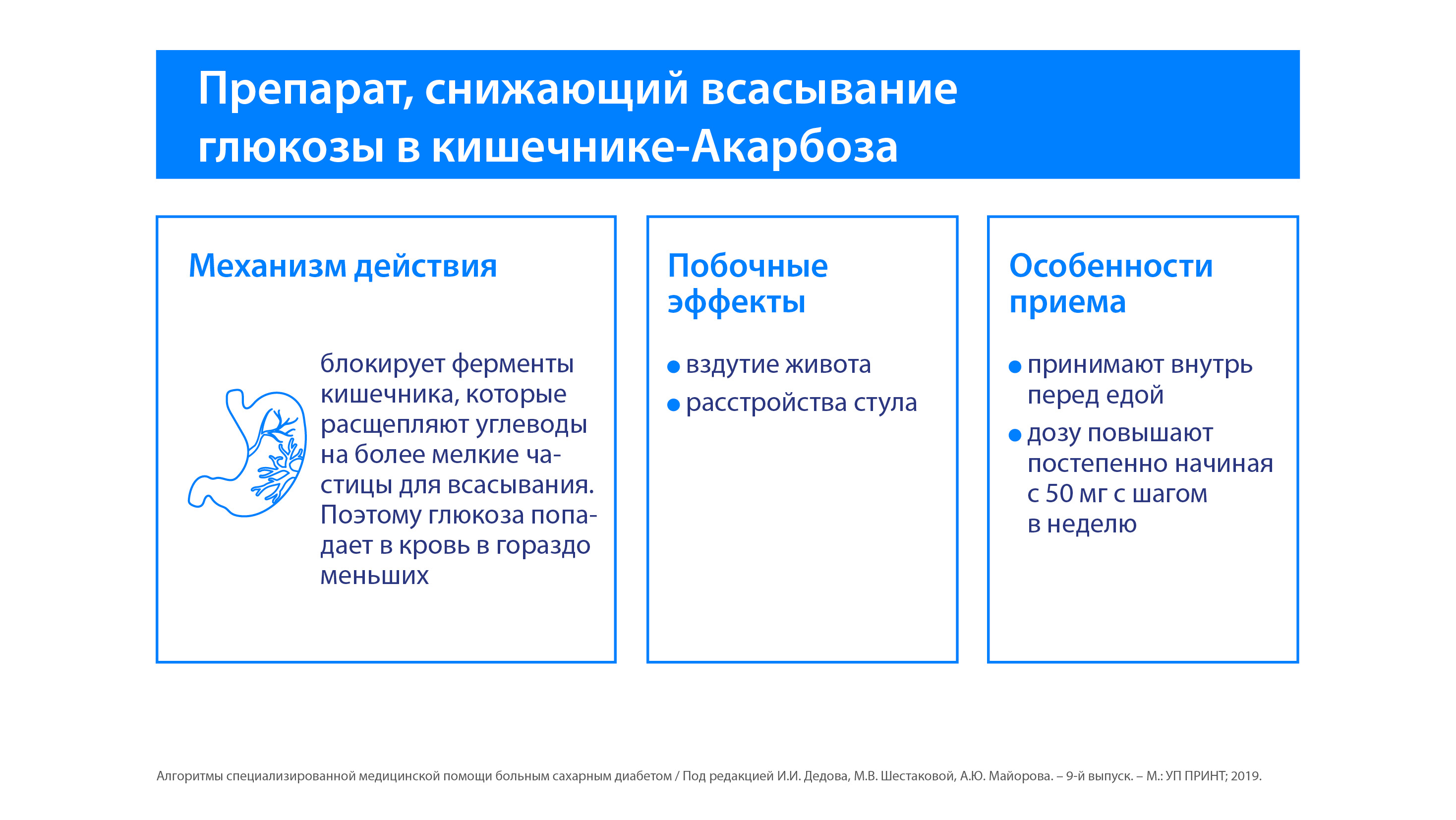 [Speaker Notes: АКАРБОЗА
Лекарством, снижающим всасывание глюкозы в кишечнике, является акарбоза (глюкобай). Механизм действия этой таблетки очень прост – она блокирует ферменты кишечника, которые расщепляют углеводы на более мелкие частицы для всасывания. Поэтому глюкоза попадает в кровь в гораздо меньших количествах и сахар (в основном после еды) не повышается (или поднимается незначительно). Его нужно принимать перед едой или с первой ложкой (когда начинается пищеварительный процесс), тогда препарат «работает»! Принцип «когда вспомню, тогда и выпью» здесь категорически не подходит. Ведь все съеденные углеводы уже всосались! Побочные эффекты акарбозы: вздутие живота, расстройства стула (понос). Это связано усилением процессов брожения в кишечнике (за счет непереваренных углеводов) и напрямую зависит от того, сколько углеводов съедает пациент. Многие врачи отмечают, что прием акарбозы очень дисциплинирует на соблюдение диеты (что и требуется!). Чтобы максимально избежать желудочно-кишечных проблем, дозу лекарства (как и в случае с метформином) повышают постепенно (начиная с 50 мг с шагом в неделю до рекомендованной). Конечно, препарат не показан при различных заболеваниях желудочно-кишечного тракта.]
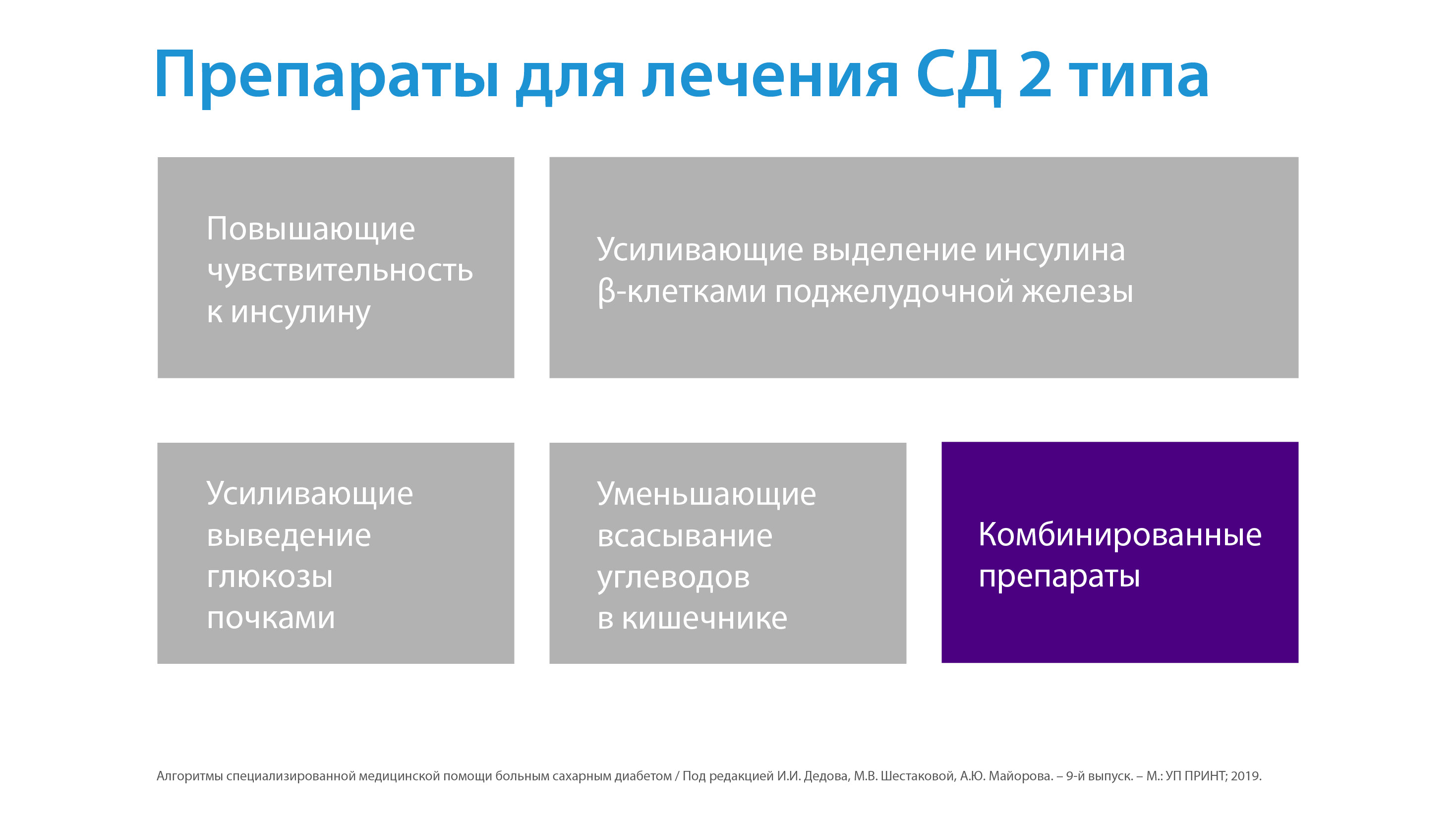 [Speaker Notes: На сегодняшний день имеются следующие группы таблетированных лекарственных средств для СД 2 типа:
Улучшающие действия инсулина на уровне клеток (повышающие чувствительность к инсулину); 
Уменьшающие всасывание углеводов в кишечнике;
Усиливающие выделение инсулина бета-клетками поджелудочной железы;
 Усиливающие выведение глюкозы почками;
  Комбинированные препараты.]
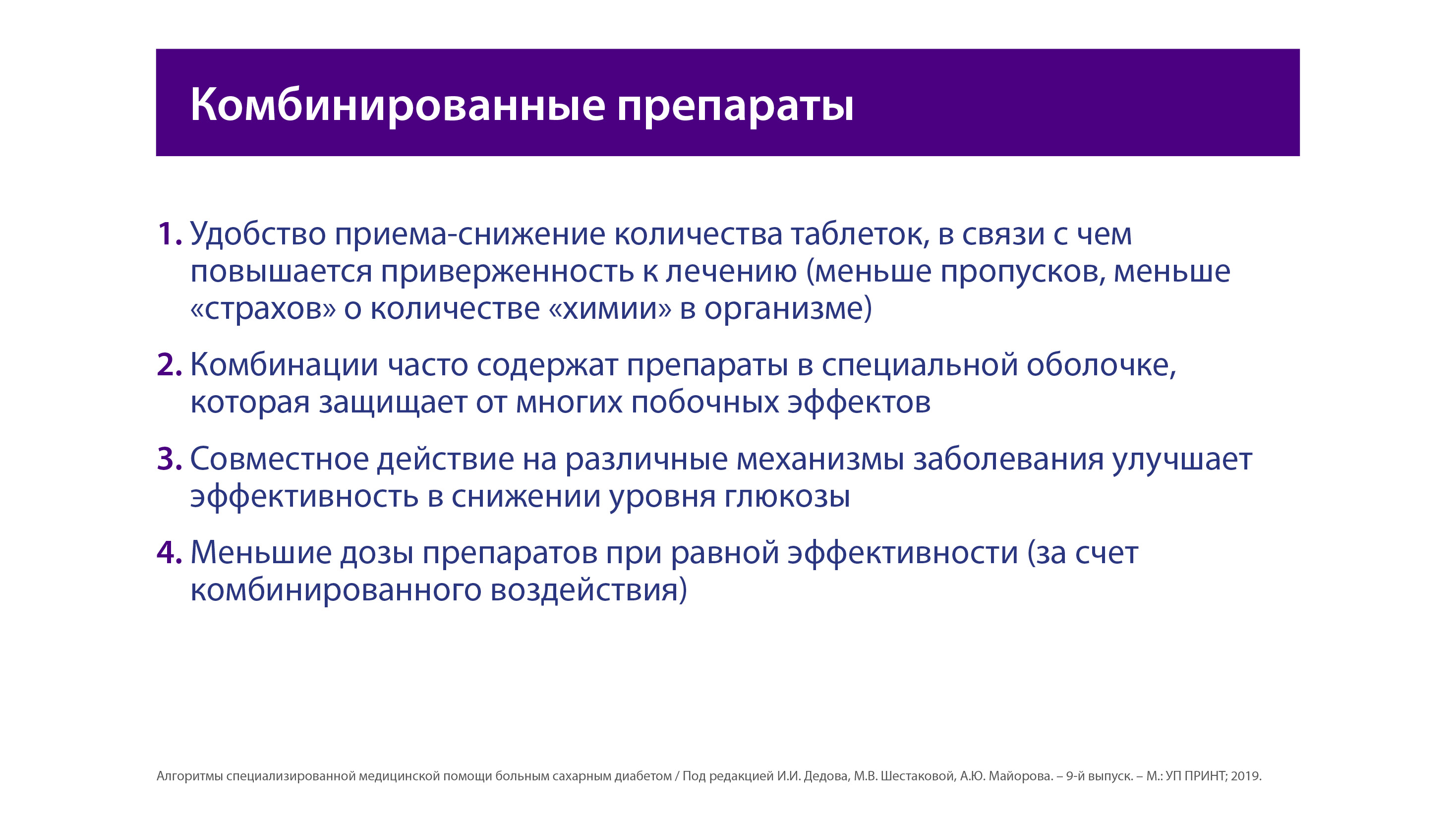 [Speaker Notes: Комбинированных препаратов существует очень много в эндокринологии и это на есть несколько причин:
Удобство приема-снижение количества таблеток, в связи с чем повышается приверженность к лечению (меньше пропусков, меньше «страхов» о количестве «химии» в организме)
Комбинации часто содержат препараты в специальной оболочке, которая защищает от многих побочных эффектов
Совместное действие на различные механизмы заболевания улучшает эффективность в снижении уровня глюкозы
Меньшие дозы препаратов при равной эффективности (за счет комбинированного воздействия)]
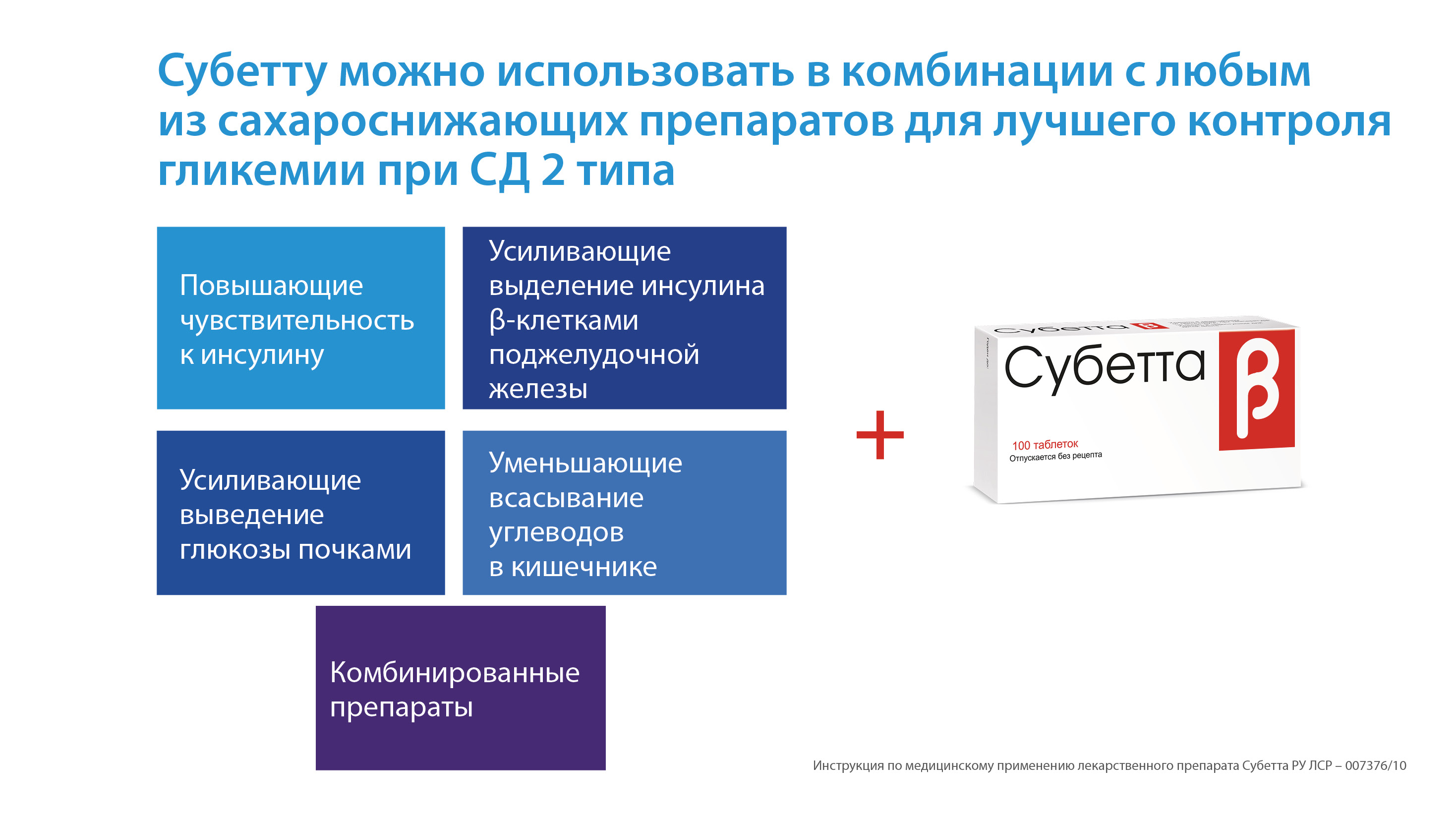 [Speaker Notes: На сегодняшний день имеются следующие группы таблетированных лекарственных средств для СД 2 типа:
Улучшающие действия инсулина на уровне клеток (повышающие чувствительность к инсулину); 
Уменьшающие всасывание углеводов в кишечнике;
Усиливающие выделение инсулина бета-клетками поджелудочной железы;
 Усиливающие выведение глюкозы почками;
  Комбинированные препараты.]
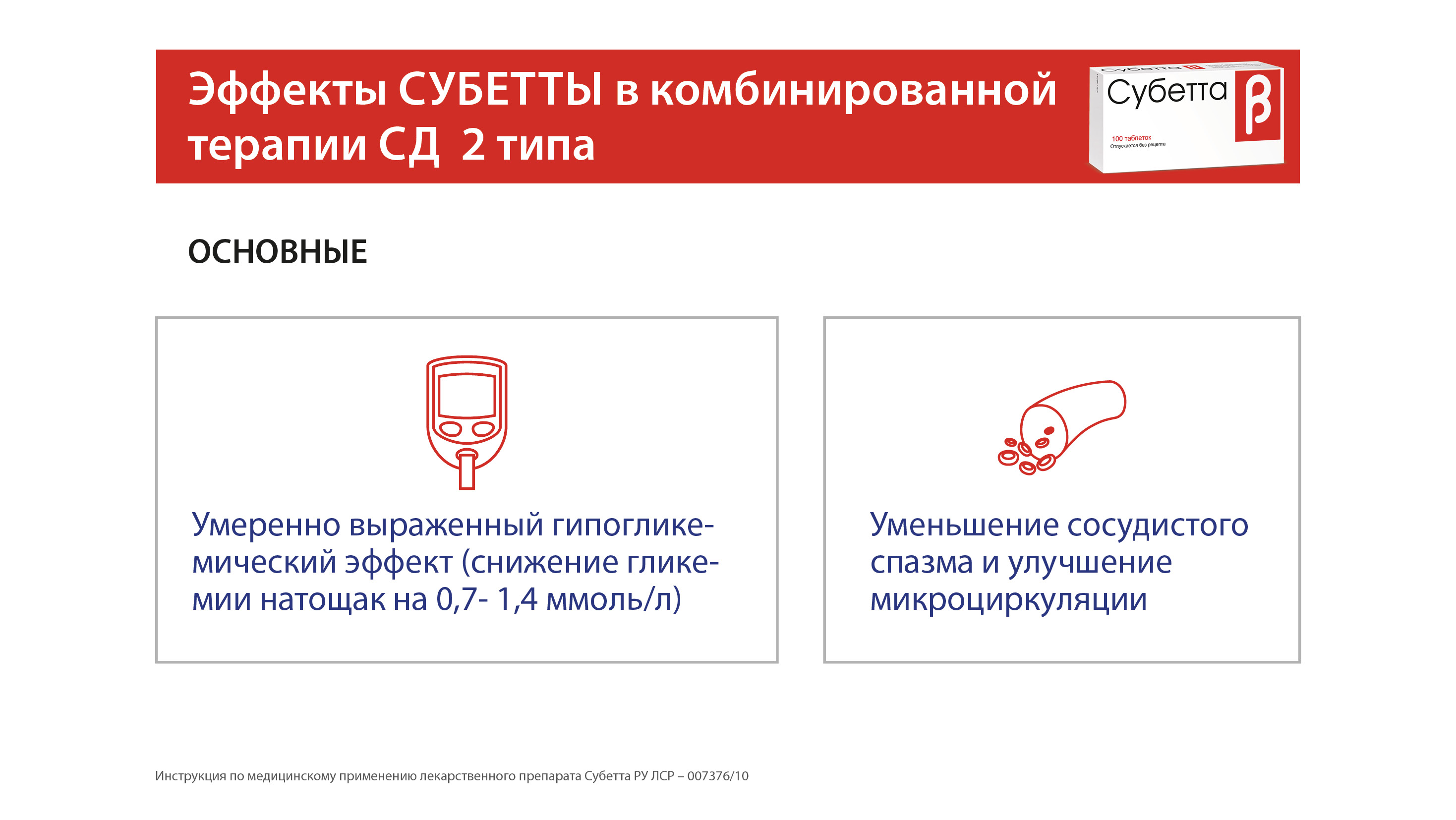 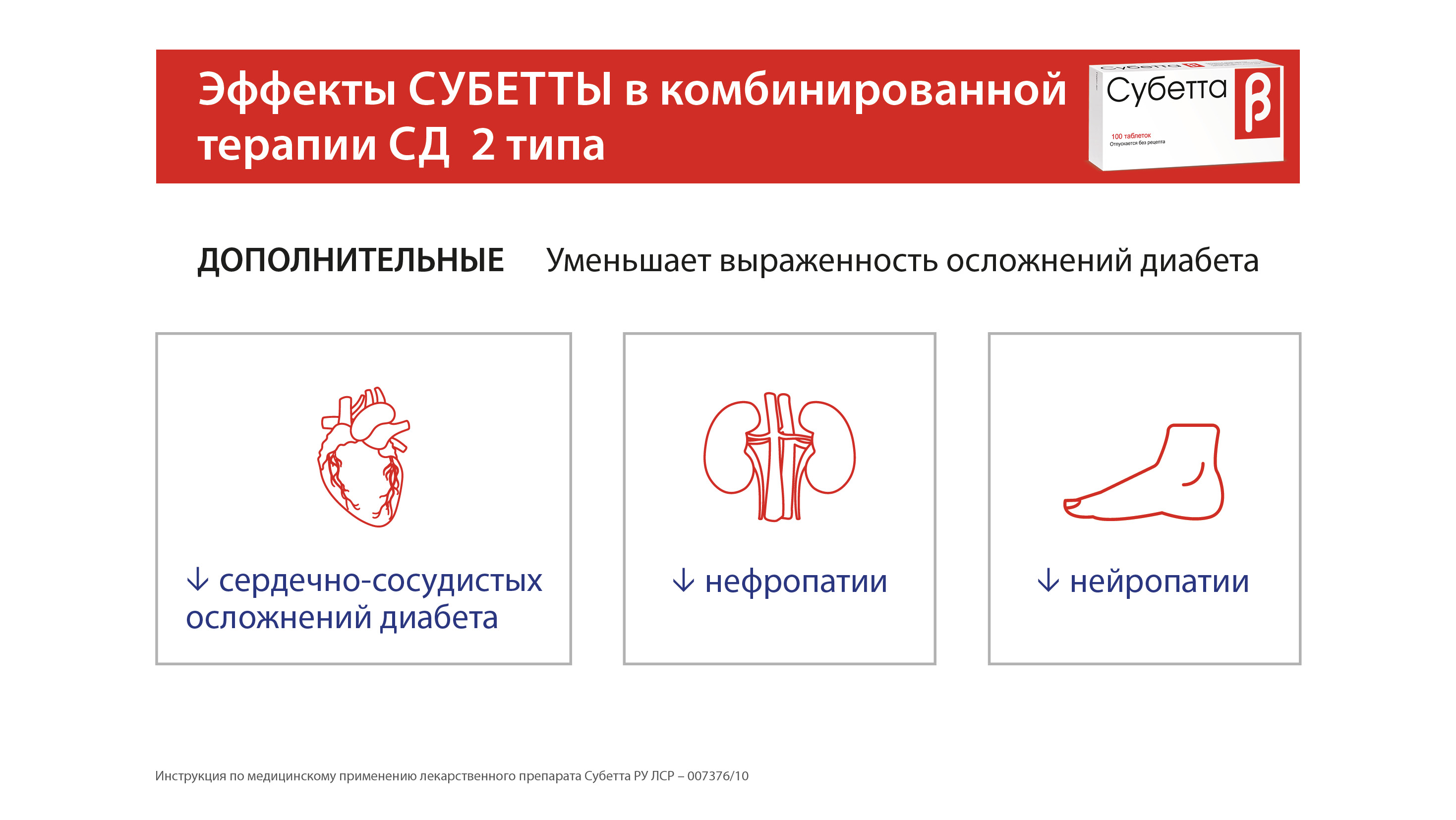 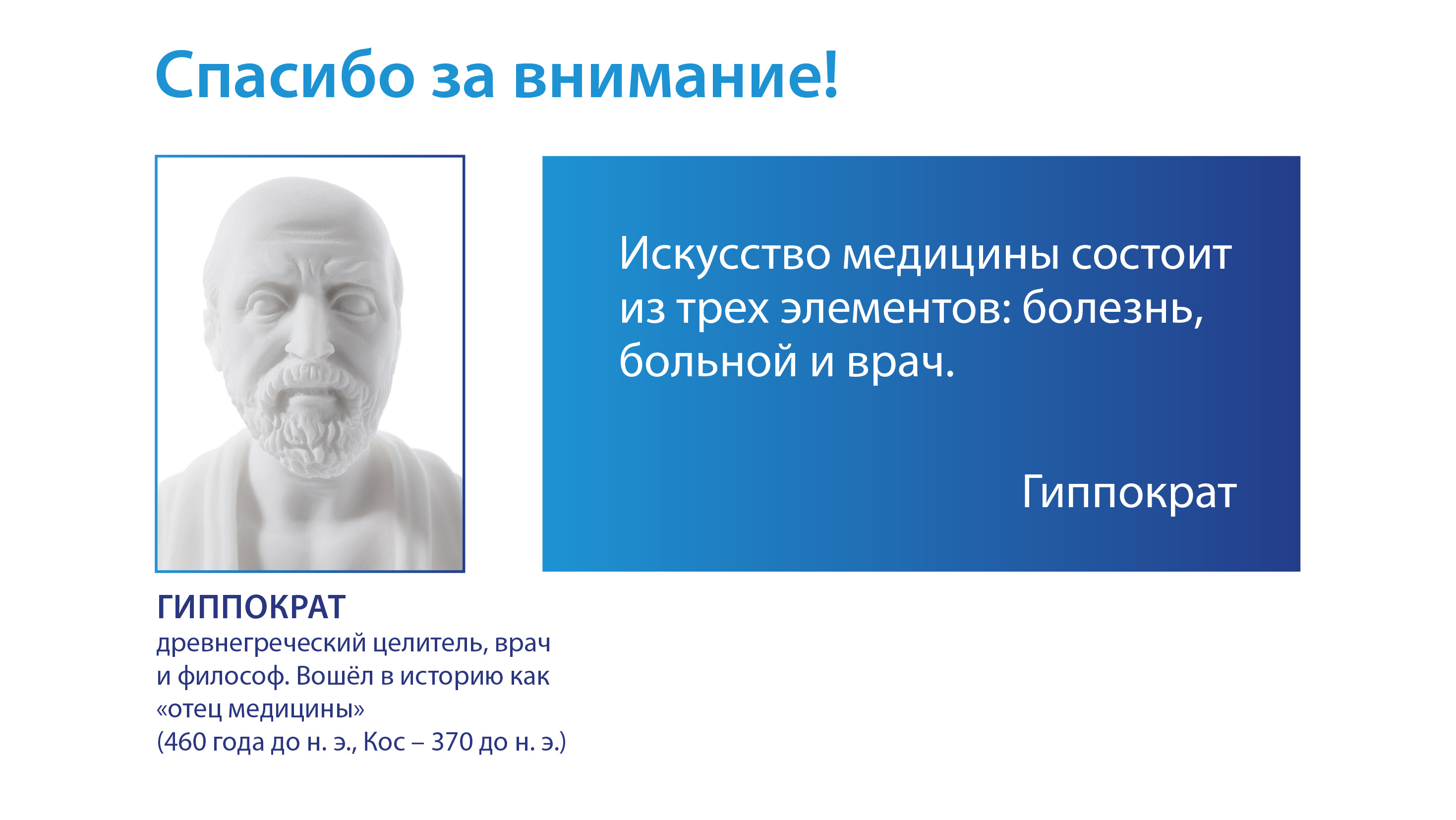